Spain (Part 7)
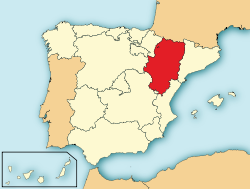 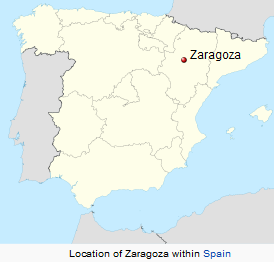 Aragon
Aragon Autonomous Community - zaragoza
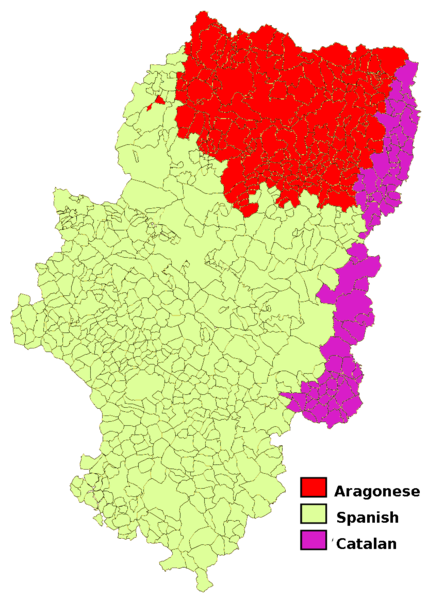 Language Distribution in Aragon
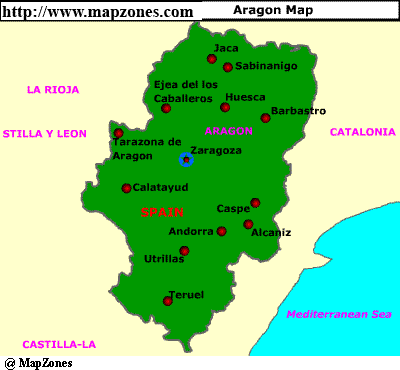 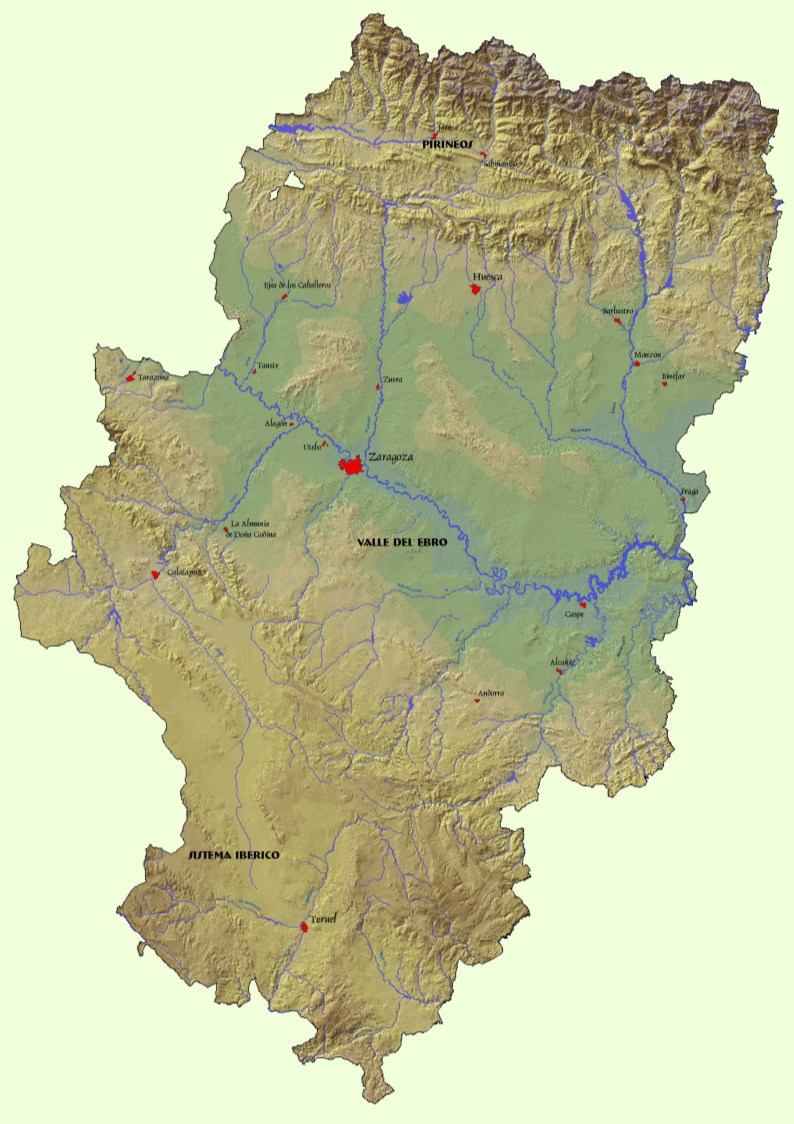 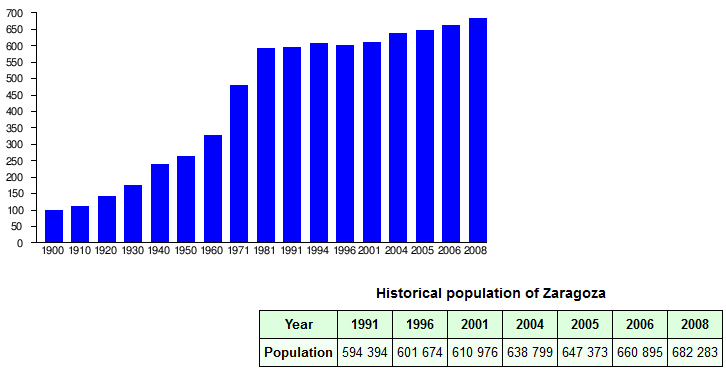 Climate - Zaragoza
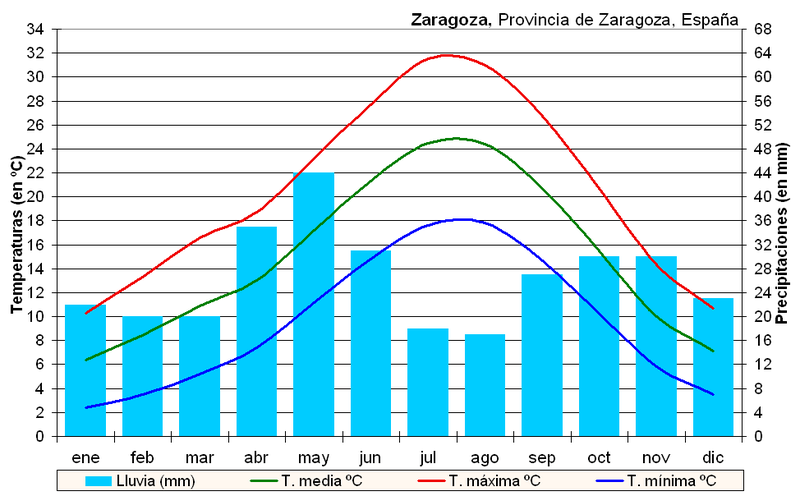 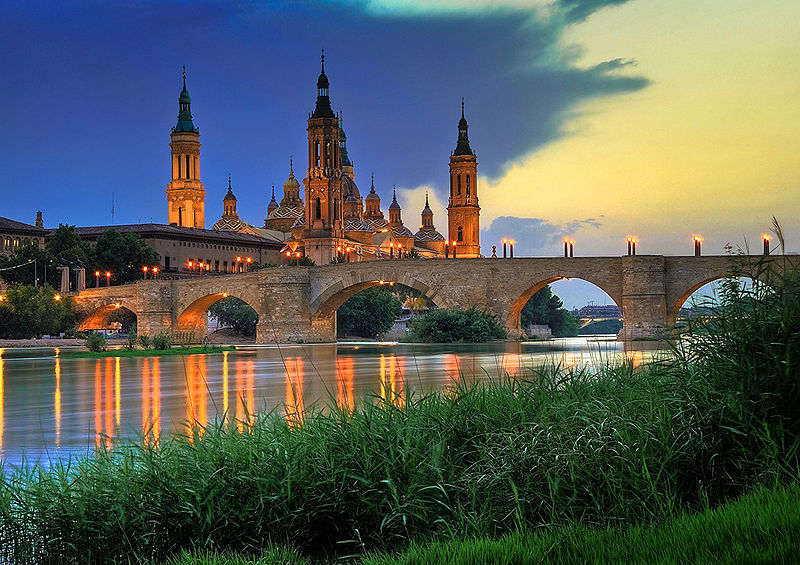 Basilica of Our Lady of the Pillar and the Ebro River
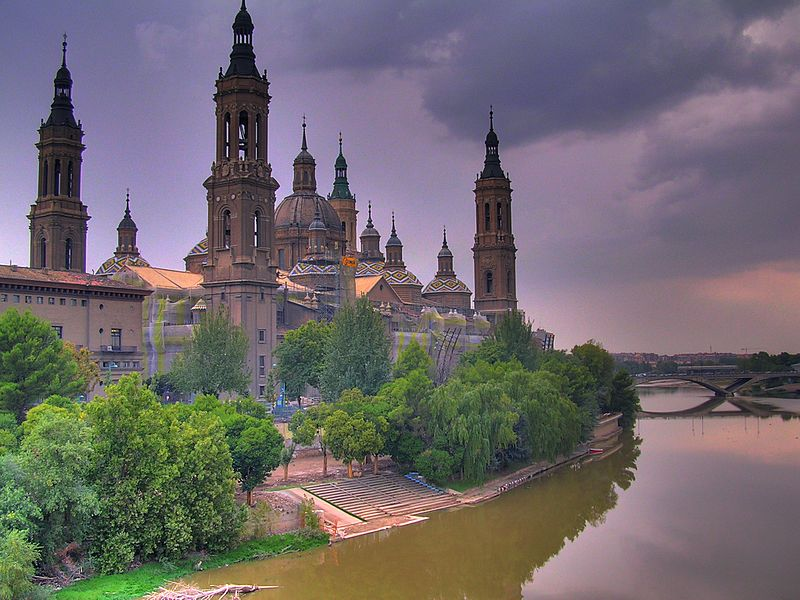 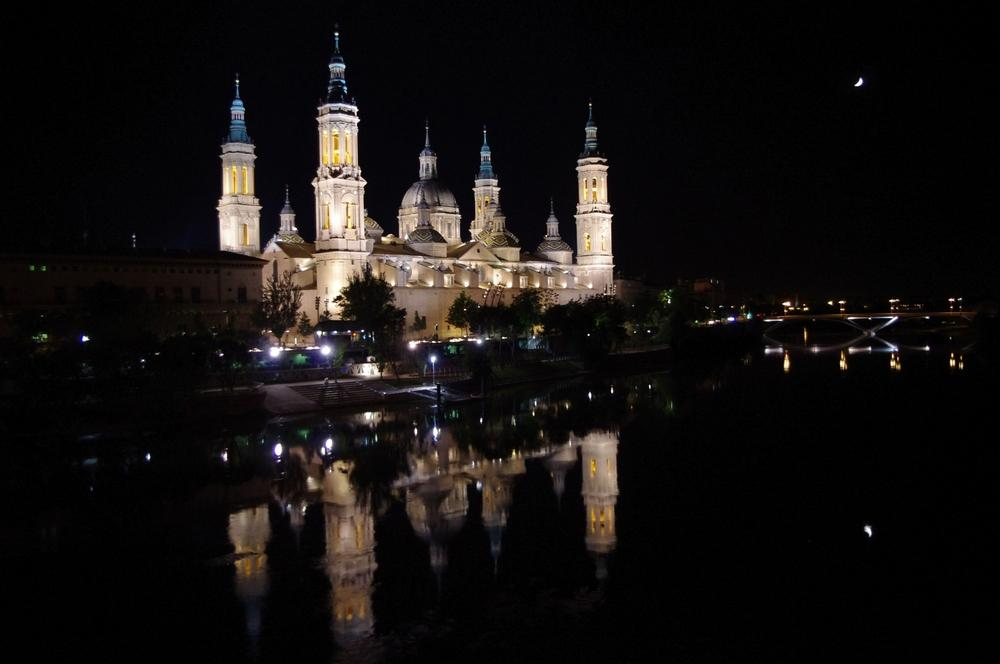 Our Lady of the Pillar
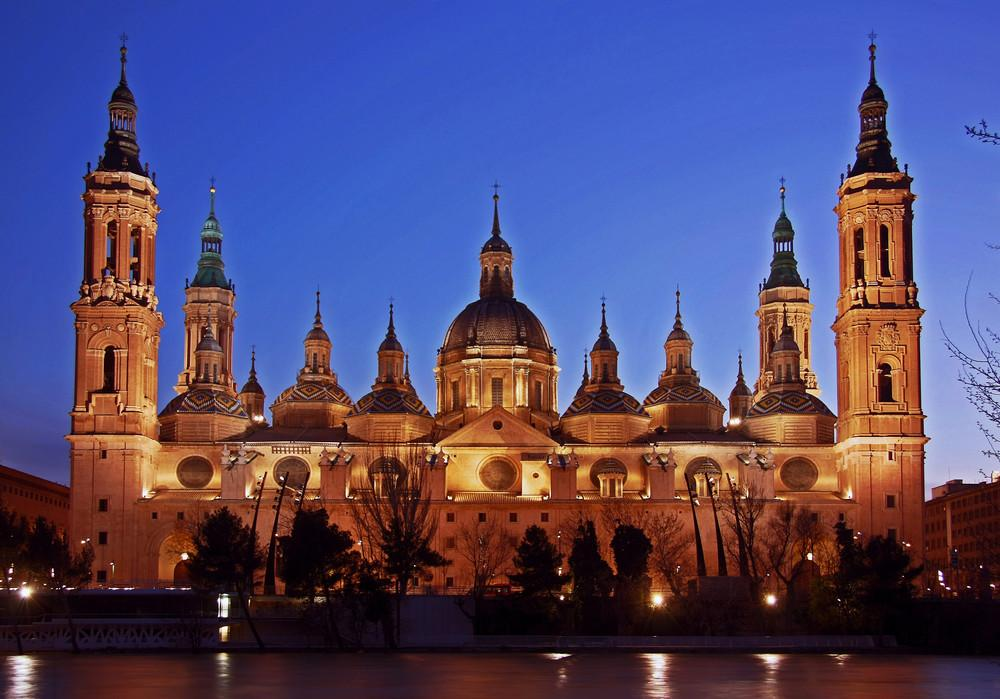 Interior
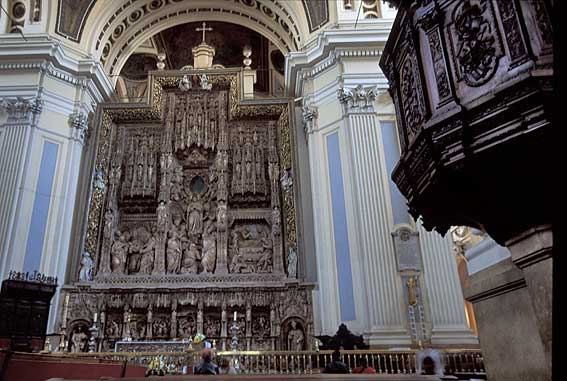 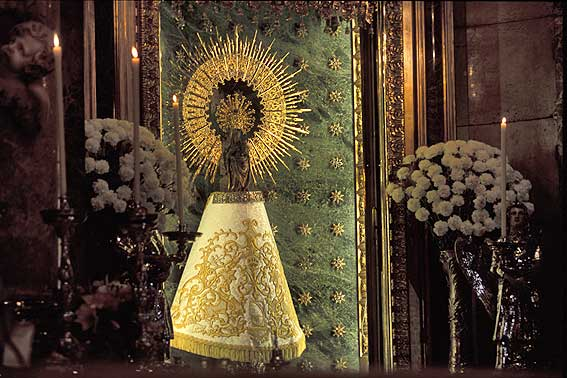 Basilica of Our Lady of the Pillar - Zaragoza
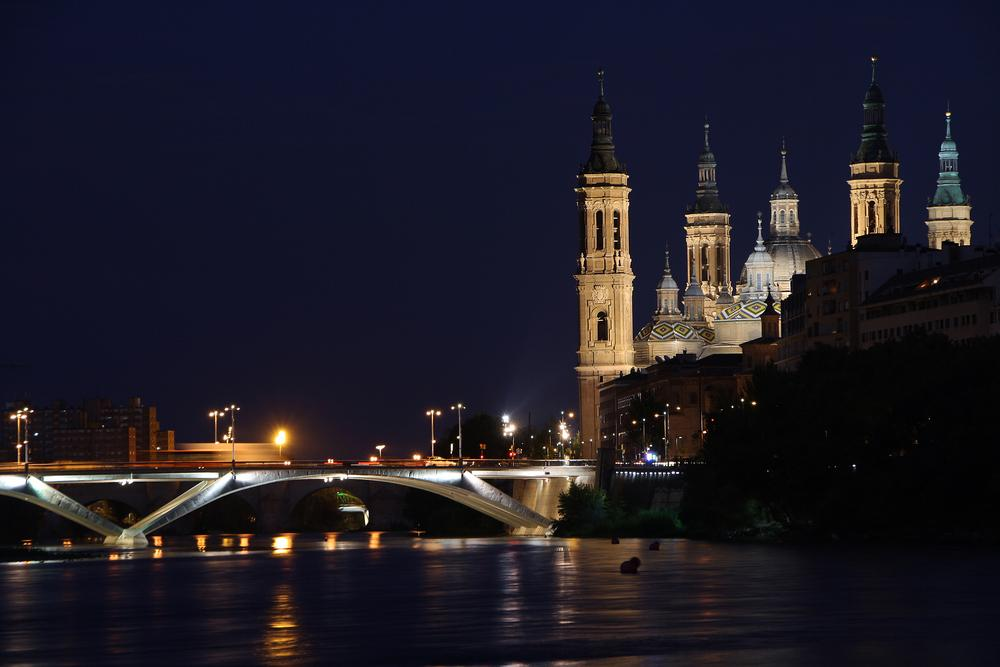 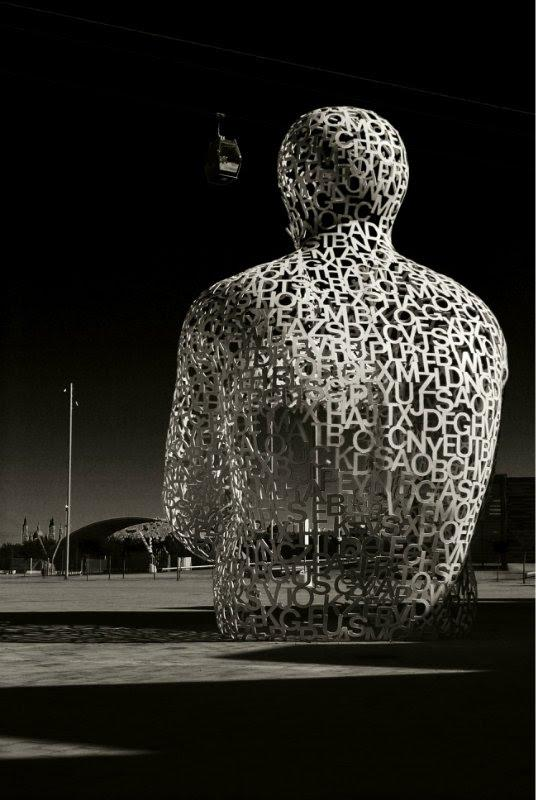 El alma del Ebro, Zaragoza
Pillar Square
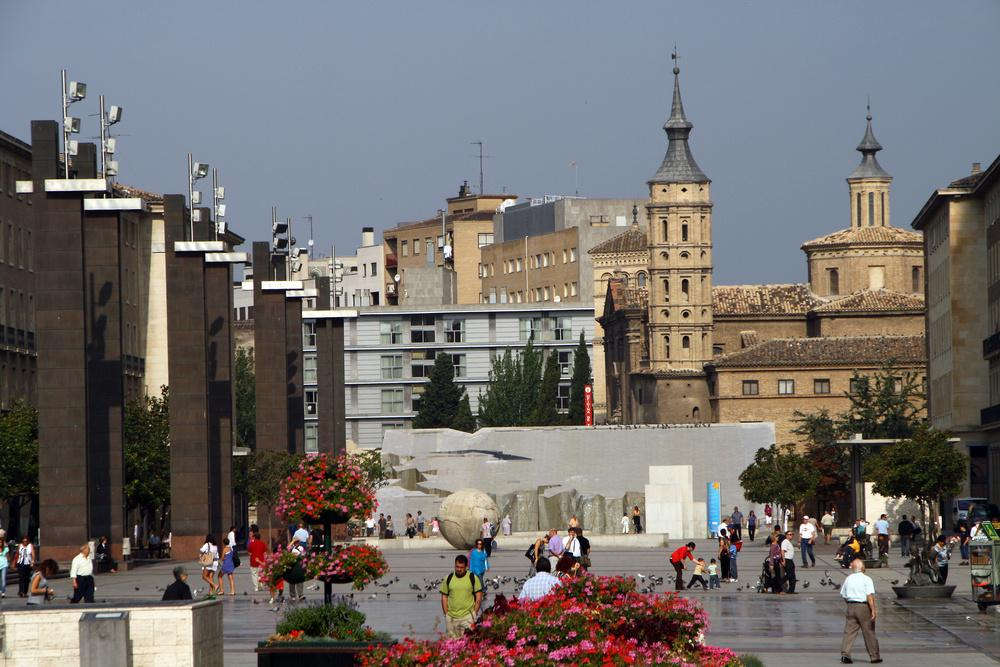 La plaza del Pilar
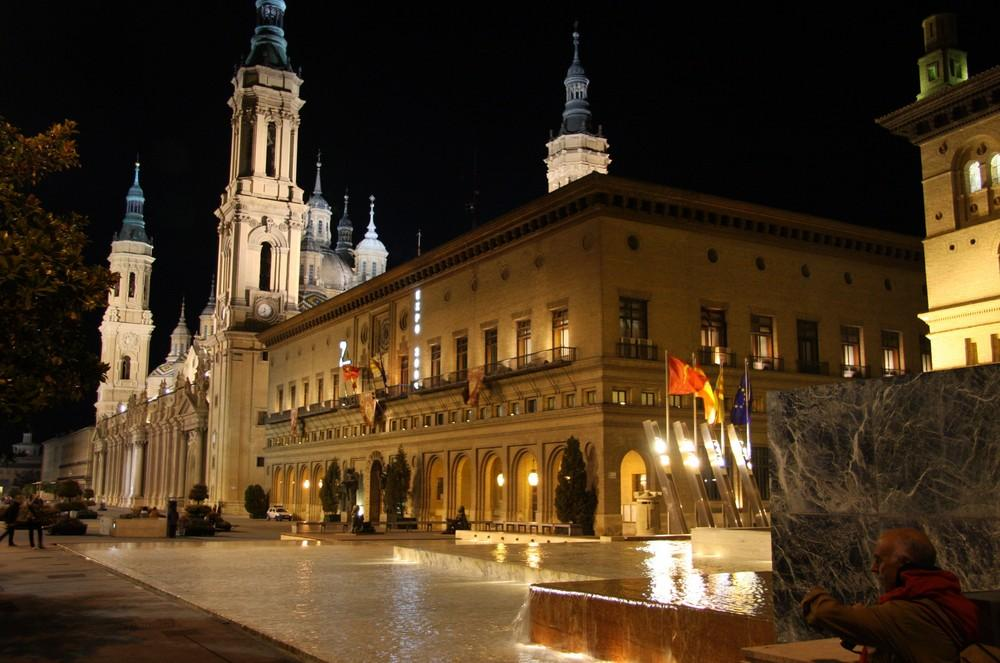 Piedra Bridge
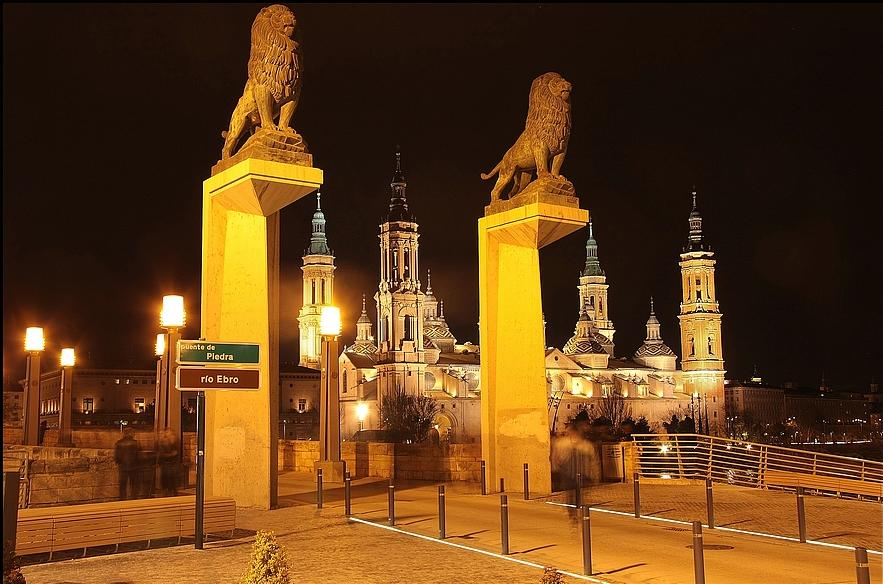 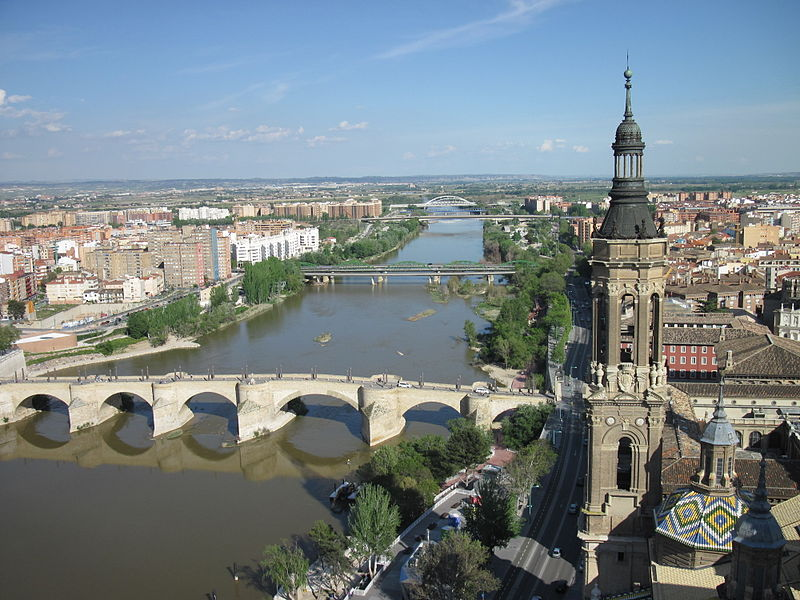 Piedra Bridge
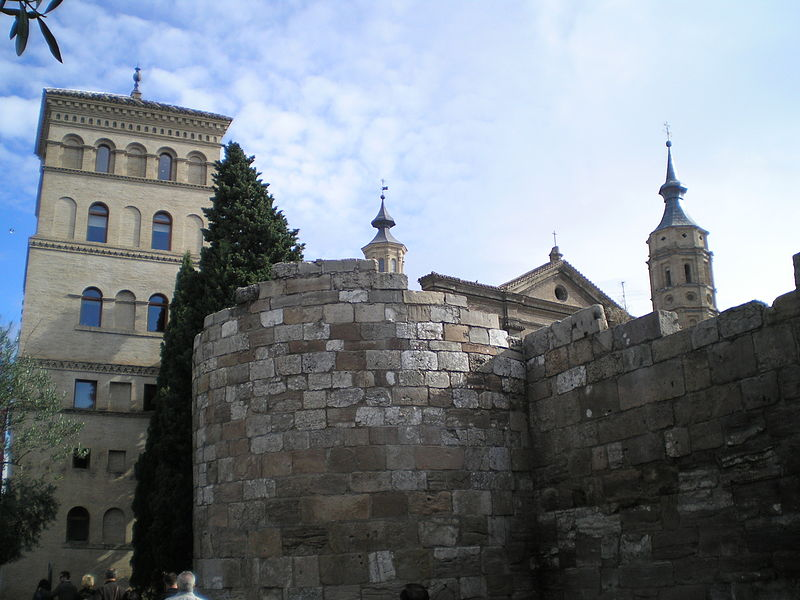 Roman Wall
Zaragoza – commercia/residential building
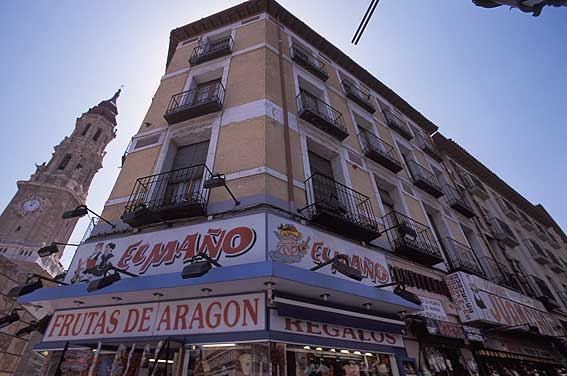 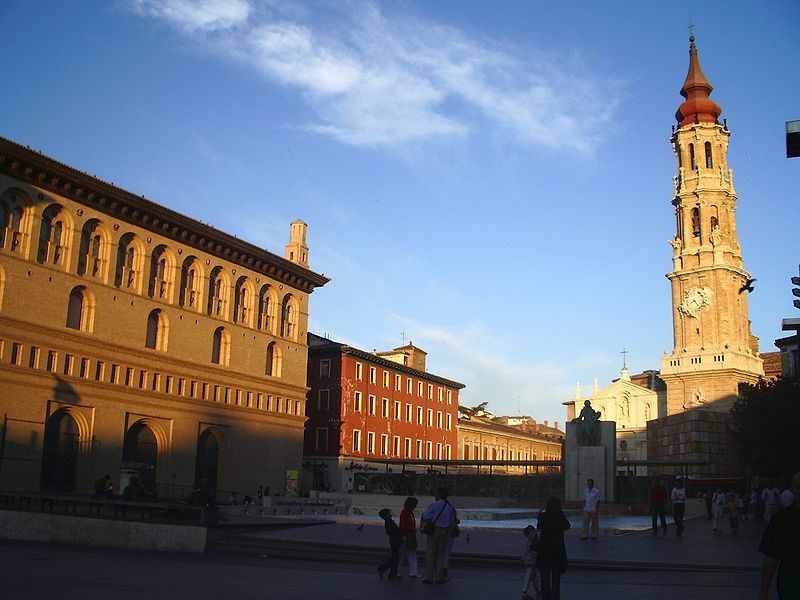 La Seo Cathedral
LA SEO. CATEDRAL DE SAN SALVADOR
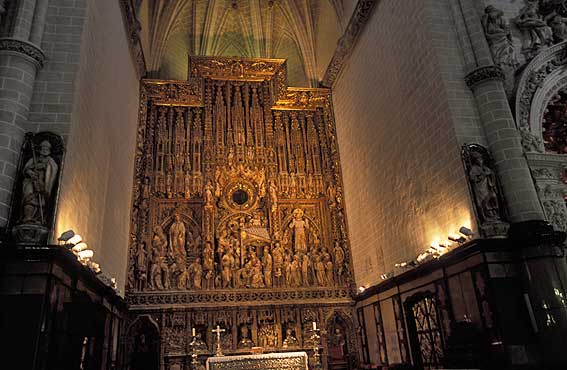 LA SEO. CATEDRALDE SAN SALVADOR
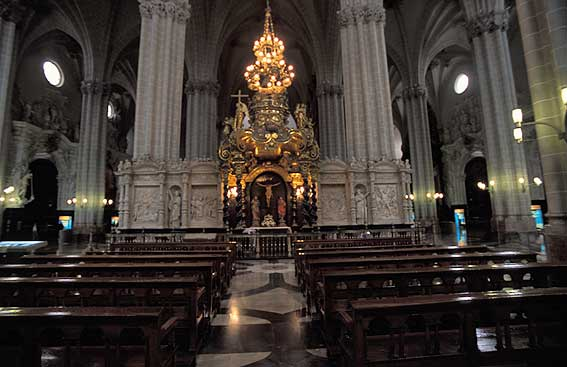 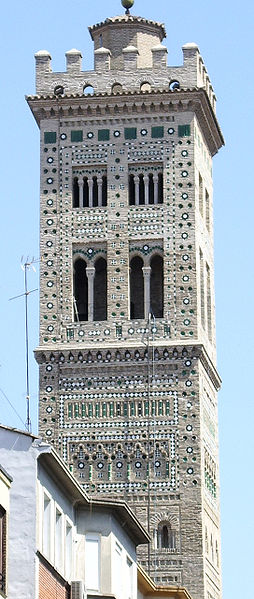 Santa María Magdalena church.
Aljafería Palace (at night), built in the 11th century.
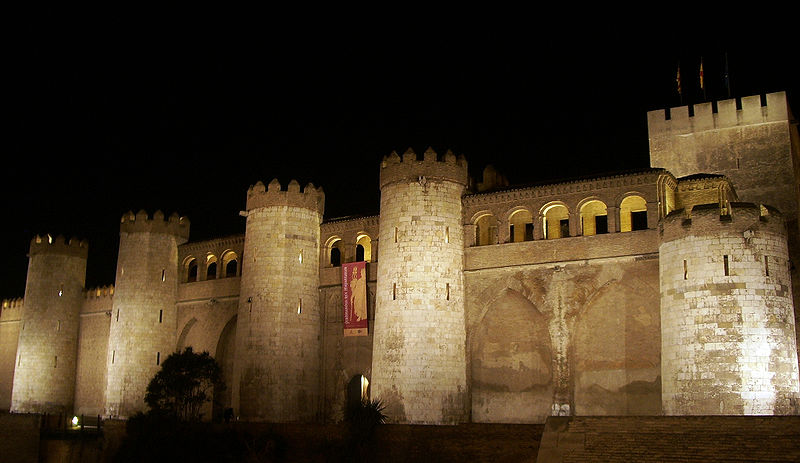 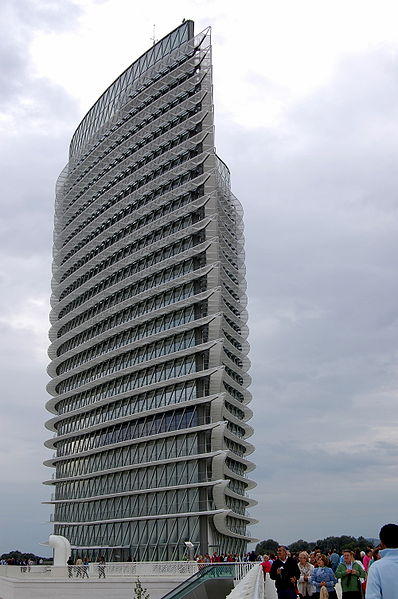 Water tower at the Expo 2008 site.
Water tower in the Luis Buñuel Metropolitan Water Park
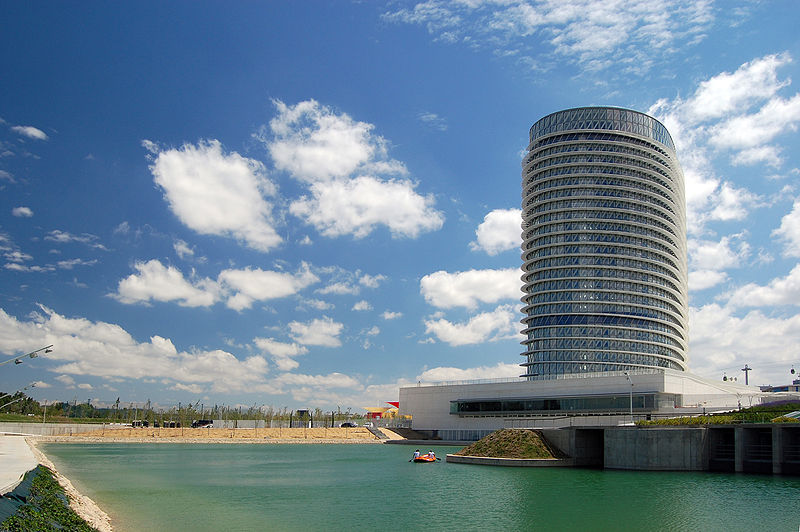 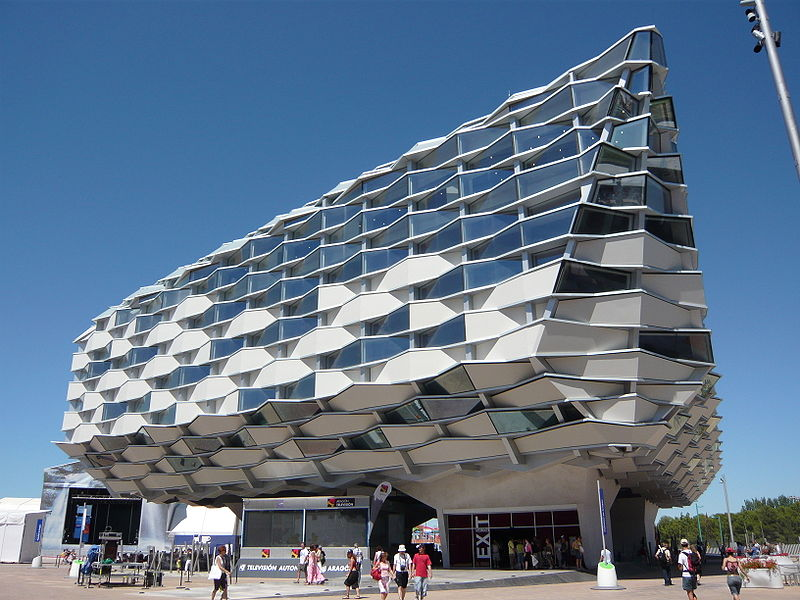 Pavilion of Aragon in the Expo 2008
Monastery of Piedra
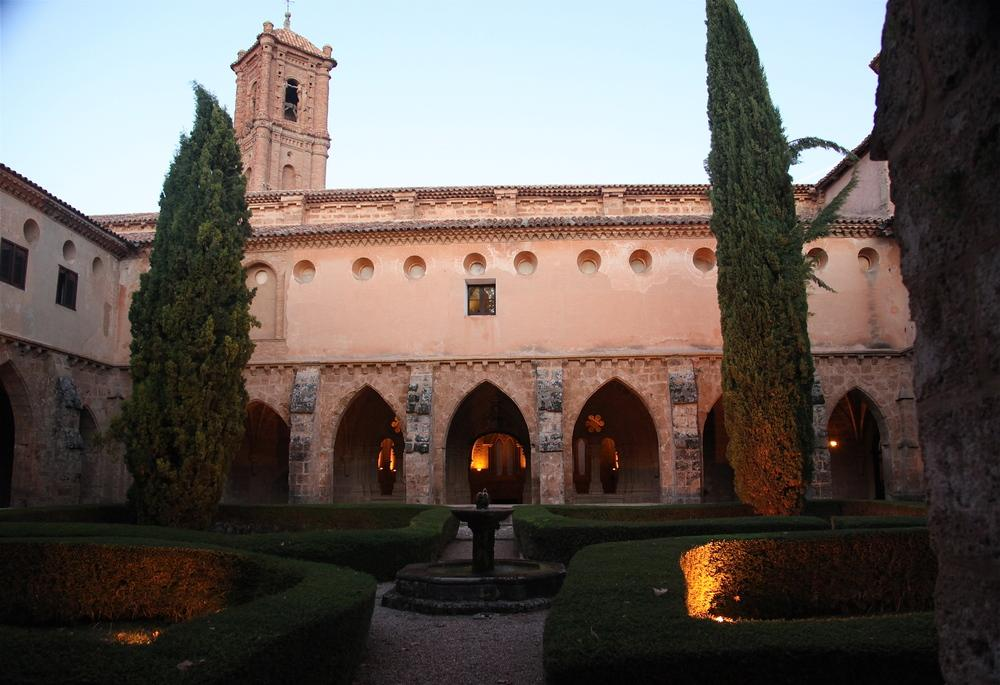 Zaragoza
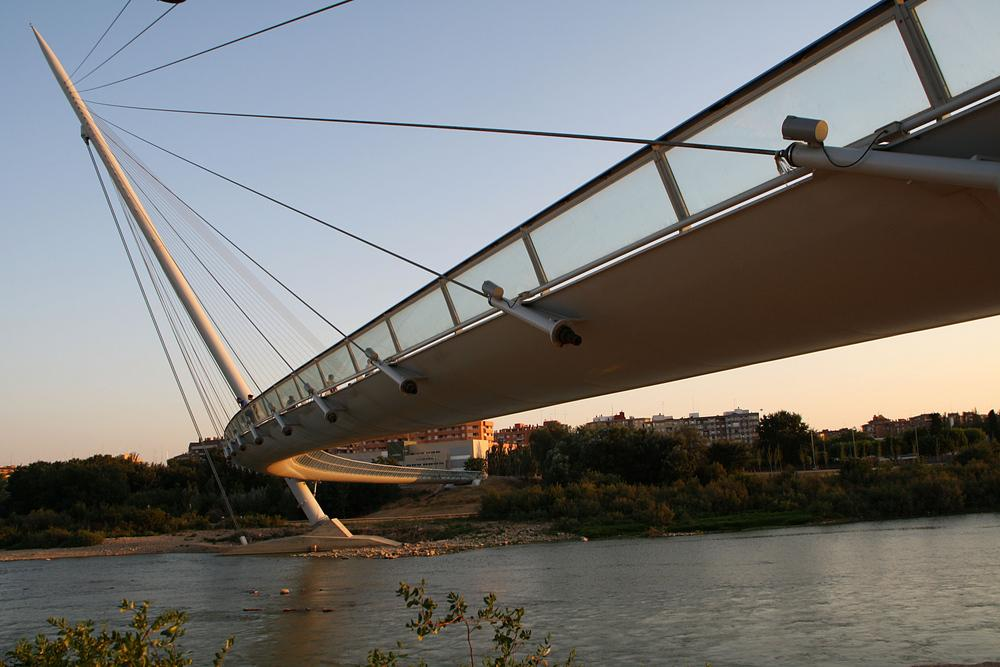 Third Millennium Bridge
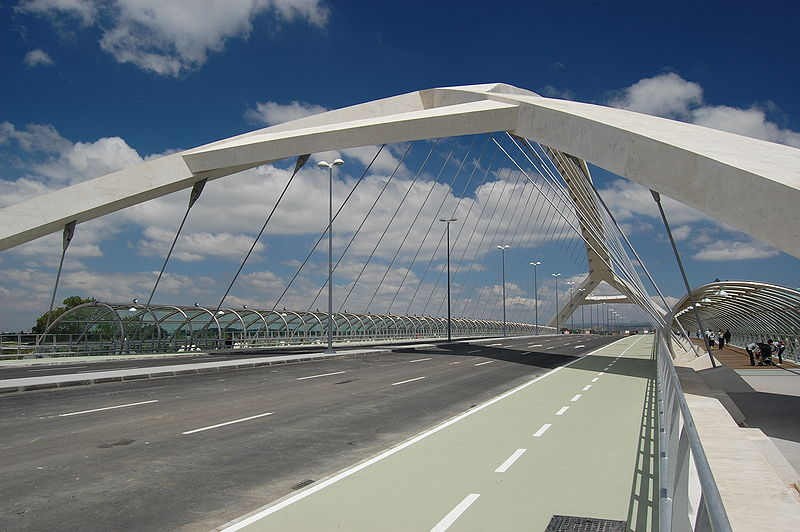 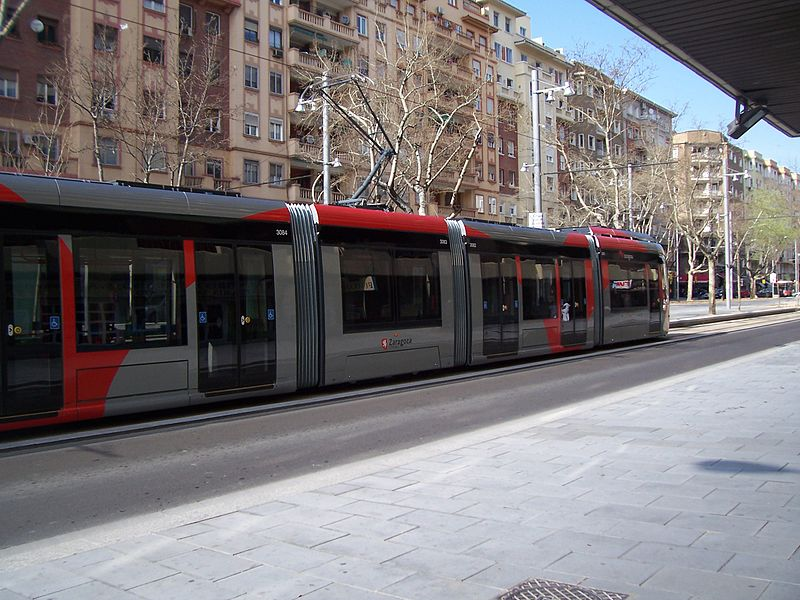 Zaragoza tram
Labordeta Grand Park
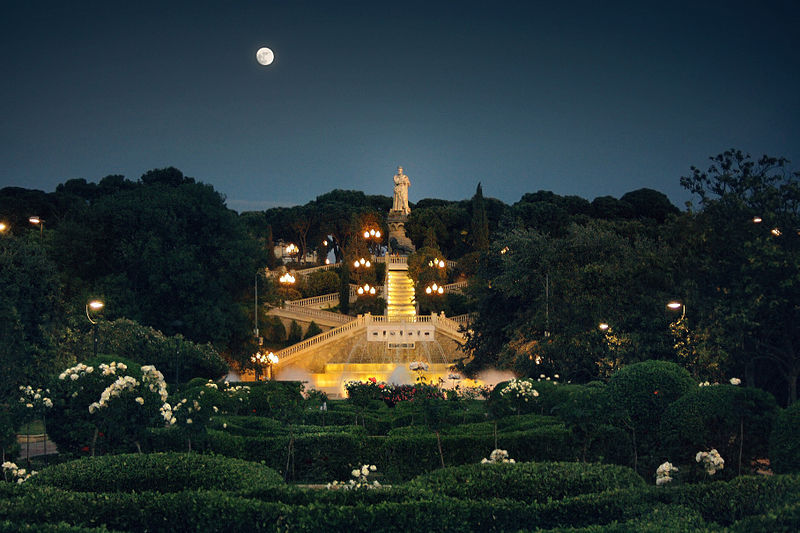 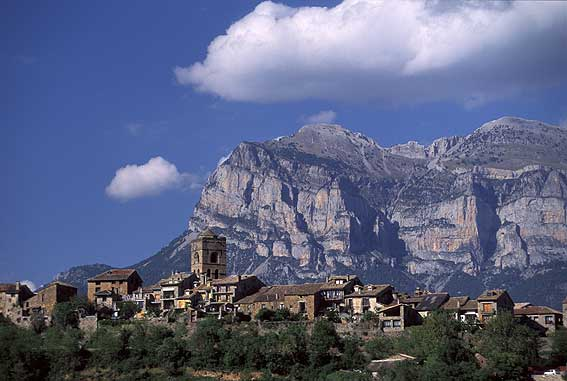 Scenes around aragon
Tarazona-Plaza-de-Toros-Vieja
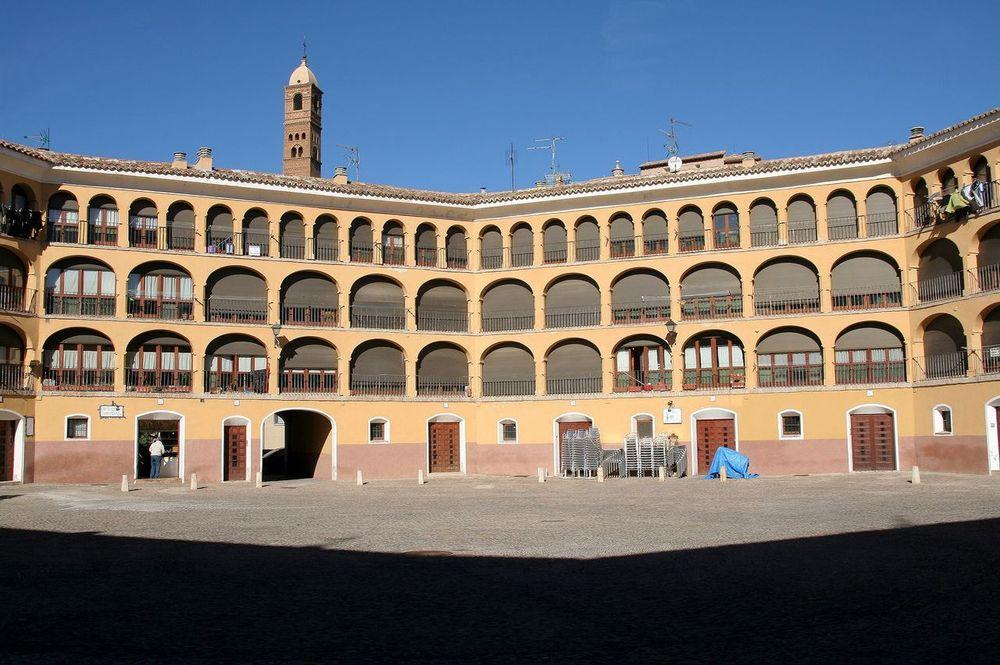 Hermitage of la Virgen del Castillo - Belmonte
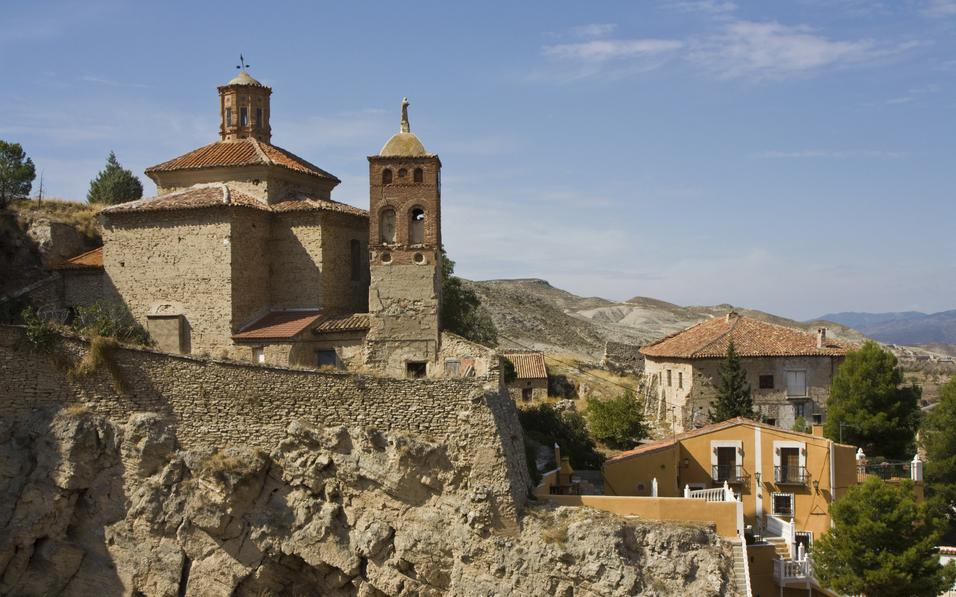 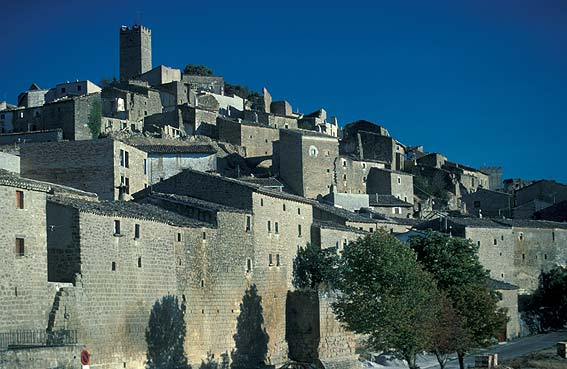 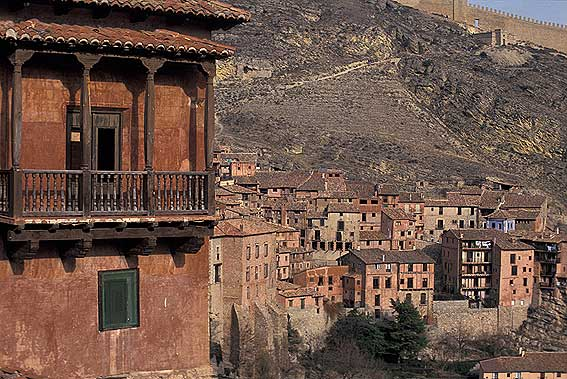 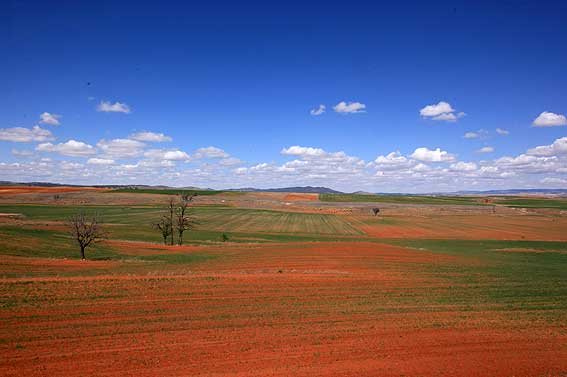 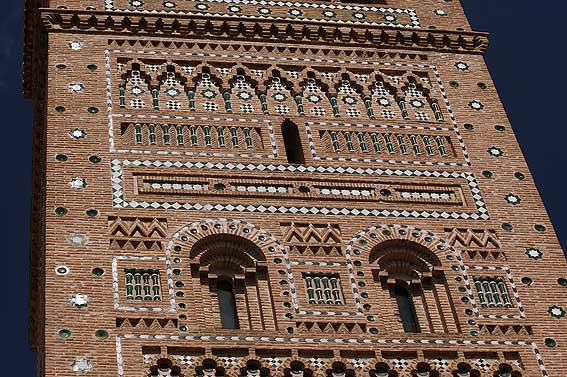 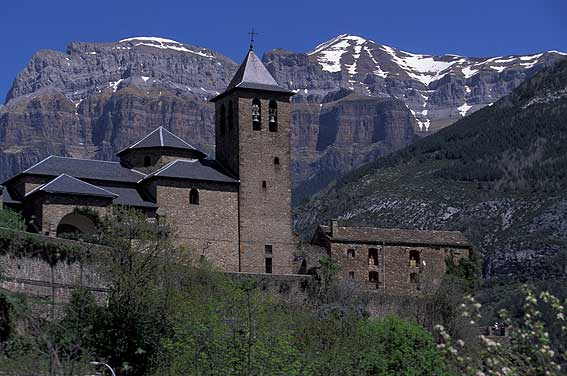 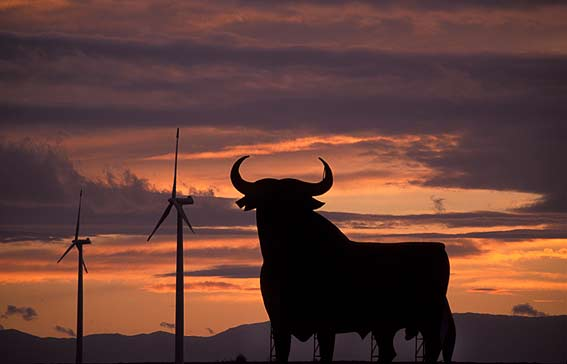 ALQUÉZAR
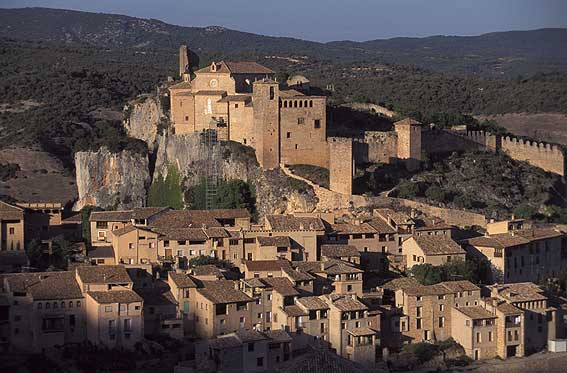 Huesca Cathedral
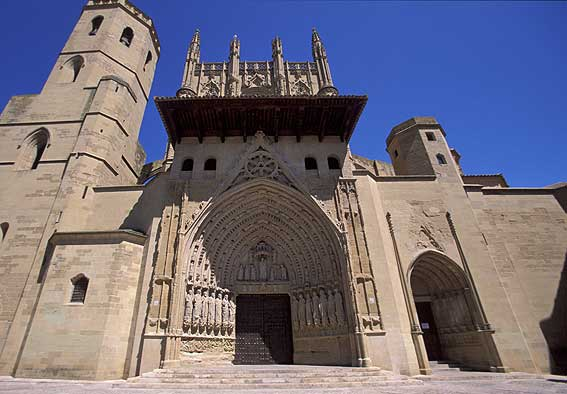 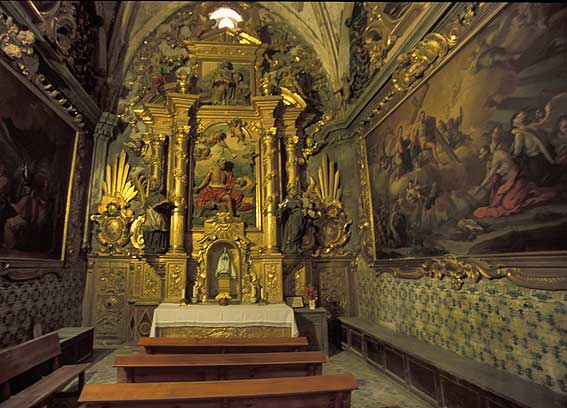 Chapel in the Cathedral in Huesca
Huesca – Commercial/residential building
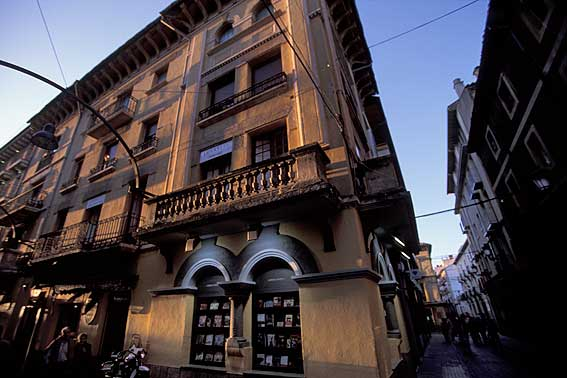 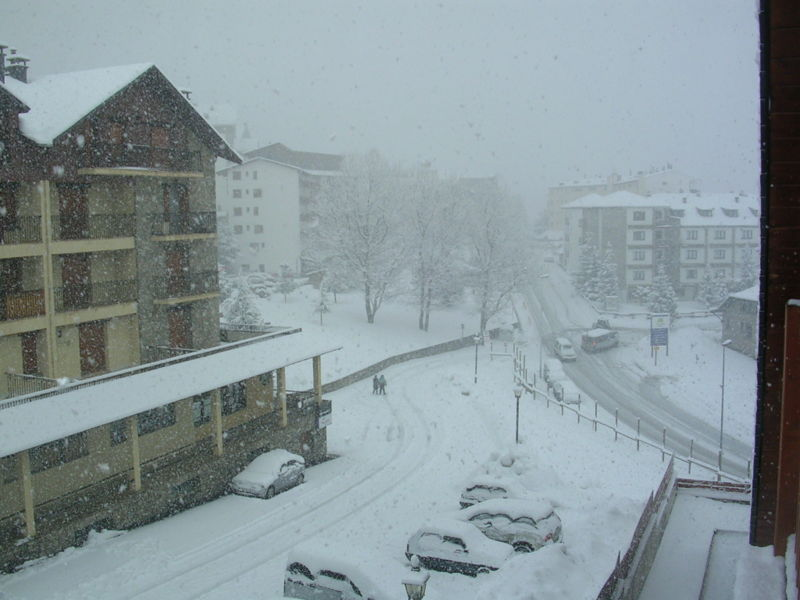 Winter in Huesca
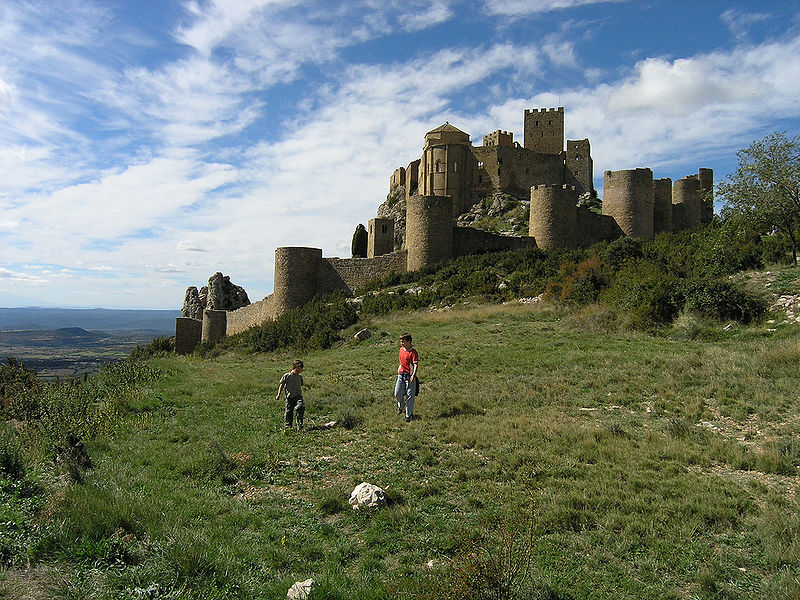 Loarre, one of the most important Romanesque castles in Europe
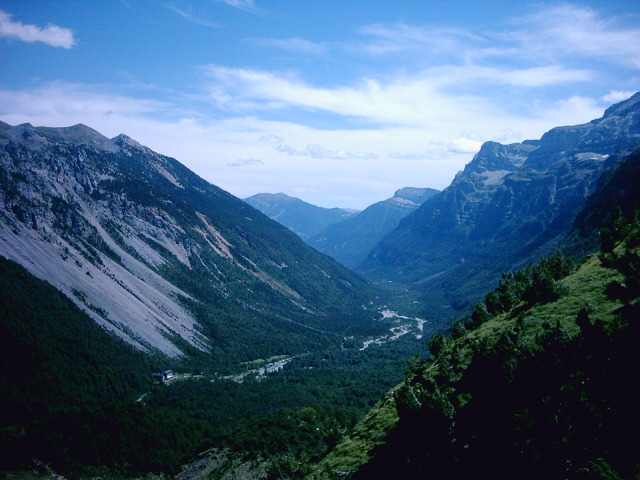 View from Ordesa valley in the Aragonese Pyrenees
Circo de Soaso in Ordesa y Monte Perdido National Park
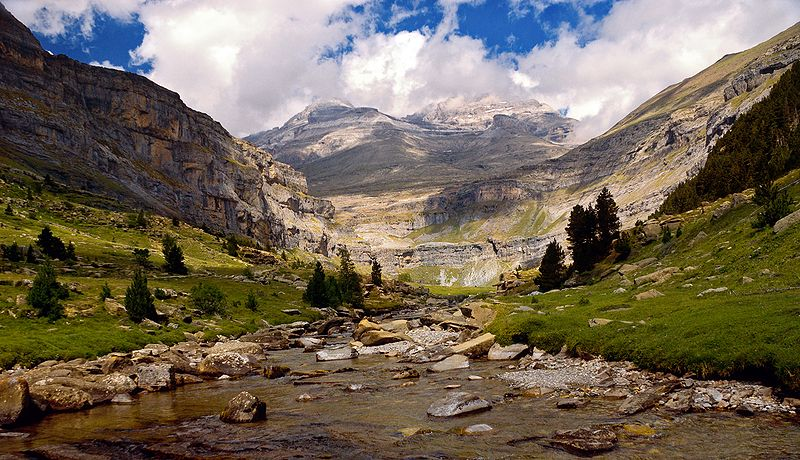 The Moncayo Massif seen from Alcalá de Moncayo.
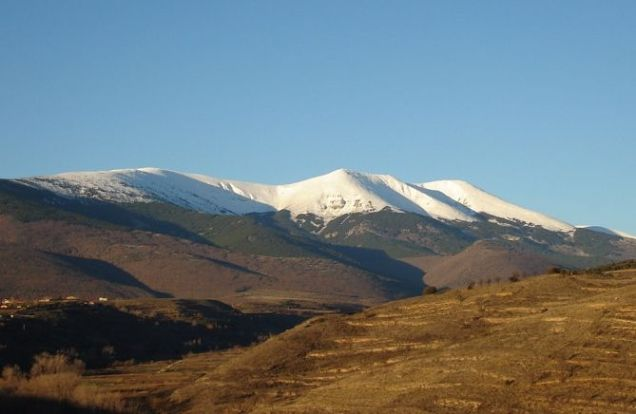 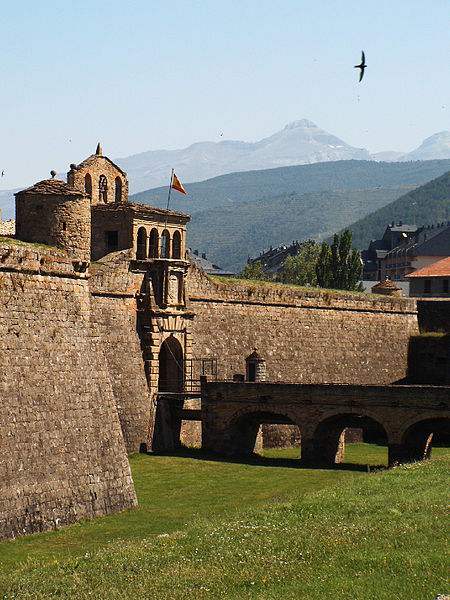 Castle of San Pedro in Jaca.
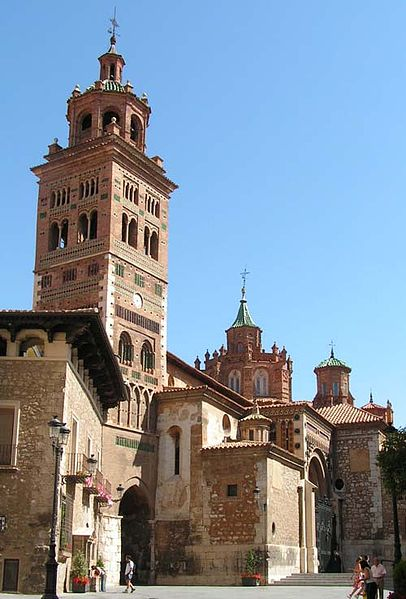 The city of Teruel is known for its numerous old Mudéjar buildings
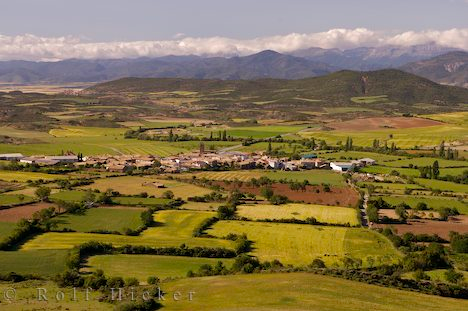 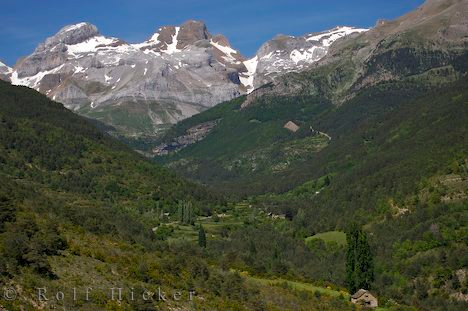 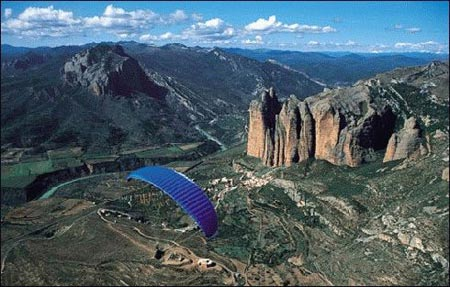 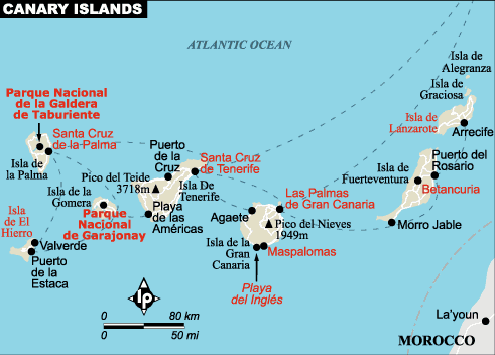 Canary Islands
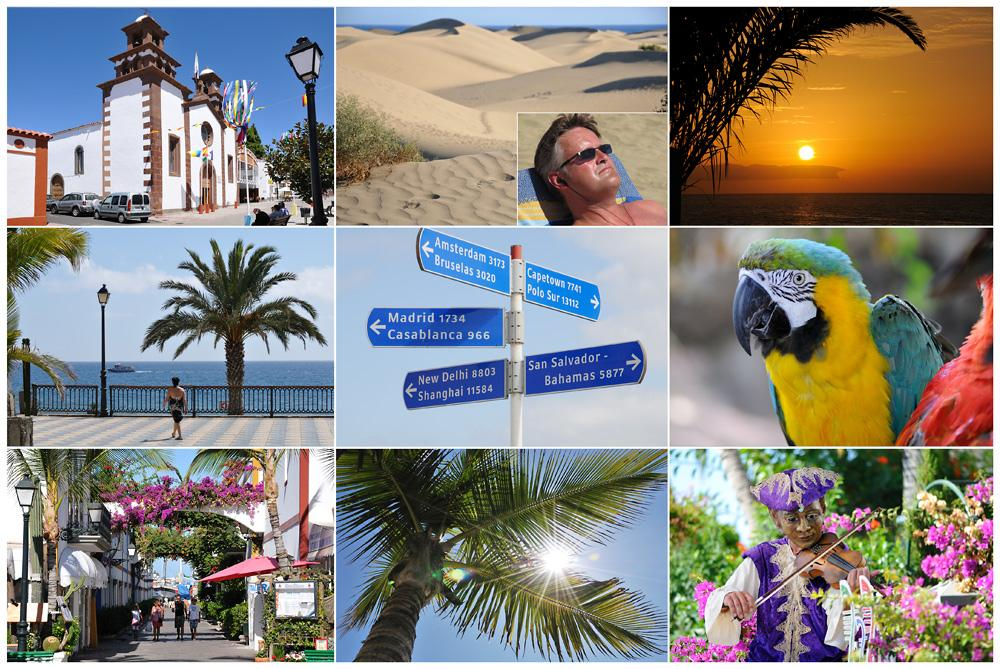 Volcanic Islands – Caldera of Corazoncillo, Lanzarote
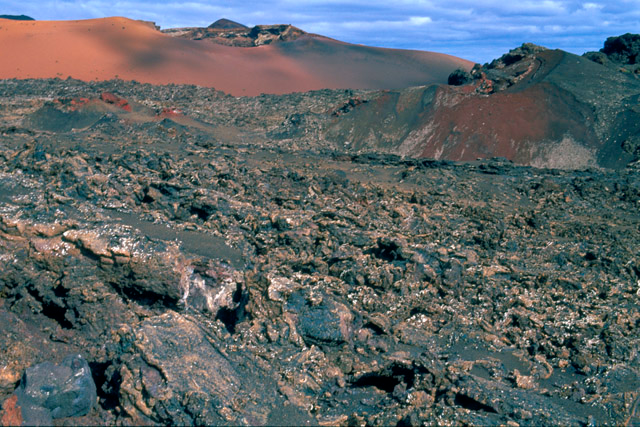 Caldera de Bandama, Gran Canaria
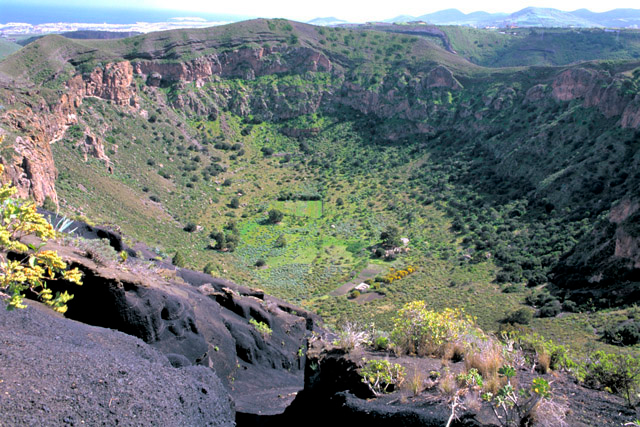 Caldera de los Marteles, Gran Canaria
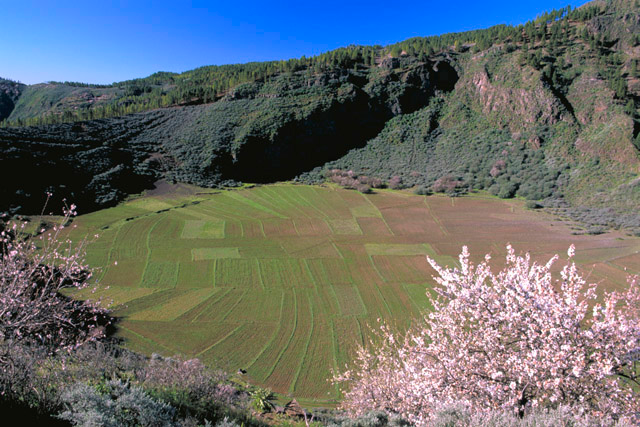 Pico Viejo; Tenerife
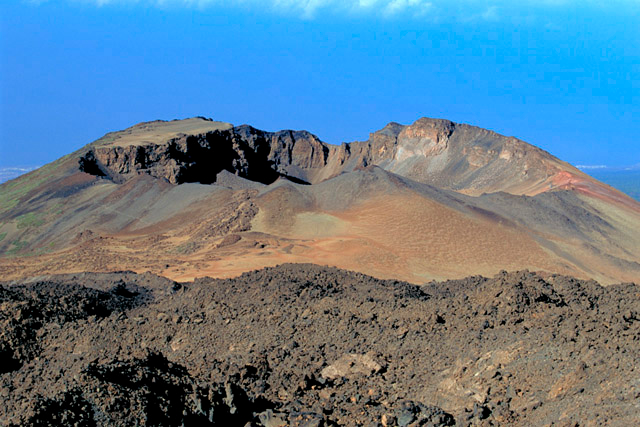 Strange shapes created by the erosion of pumice layers, originating from explosive eruptions of the ancient "Cañadas" stratovolcano
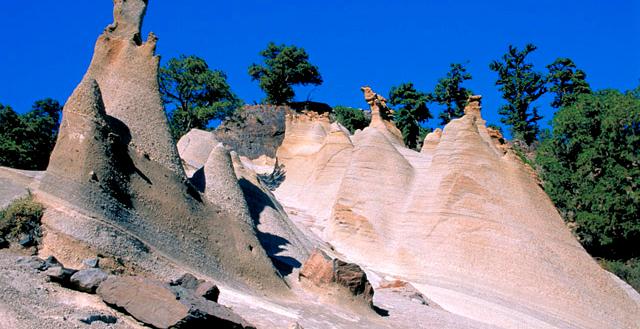 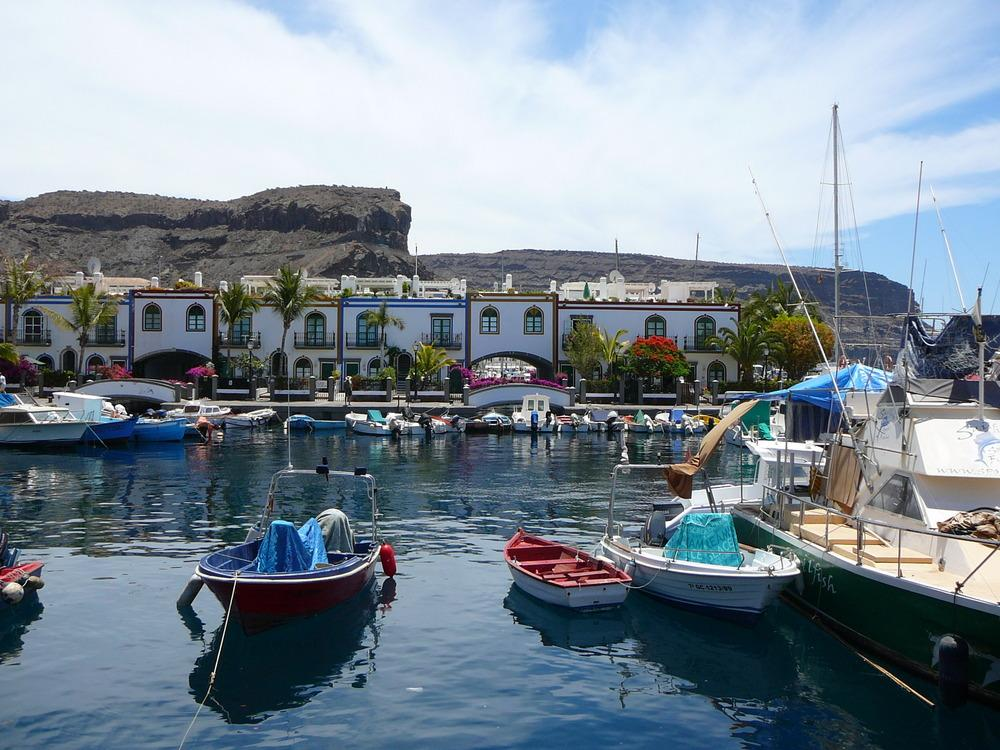 Mogan port
Puerto-de-Mogan
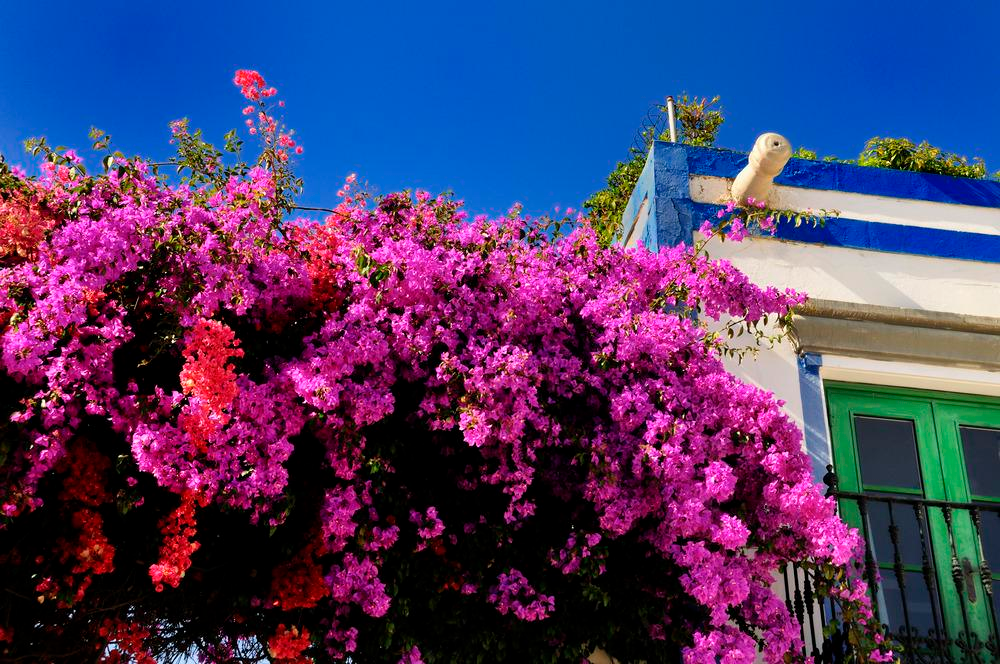 Port Morgan
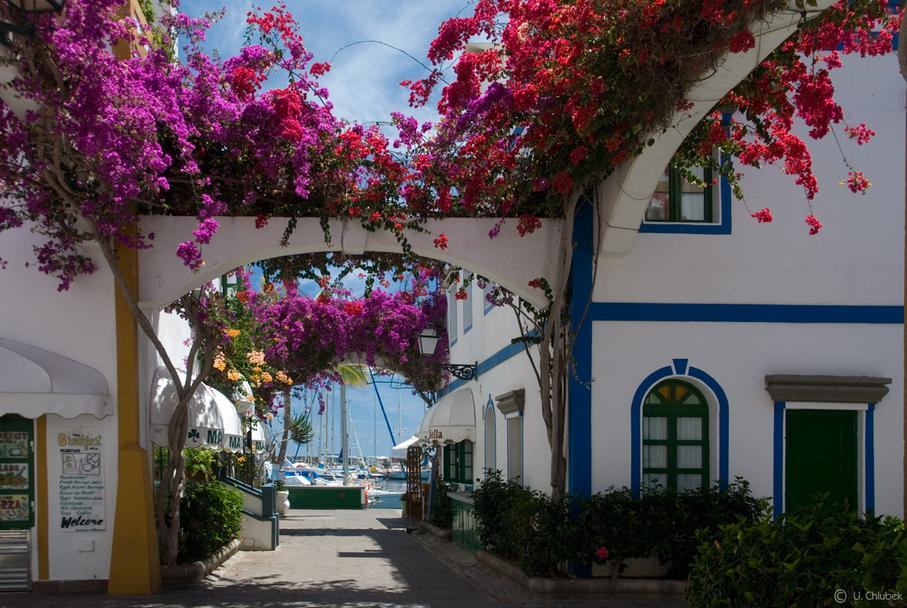 Port Mogan apartments
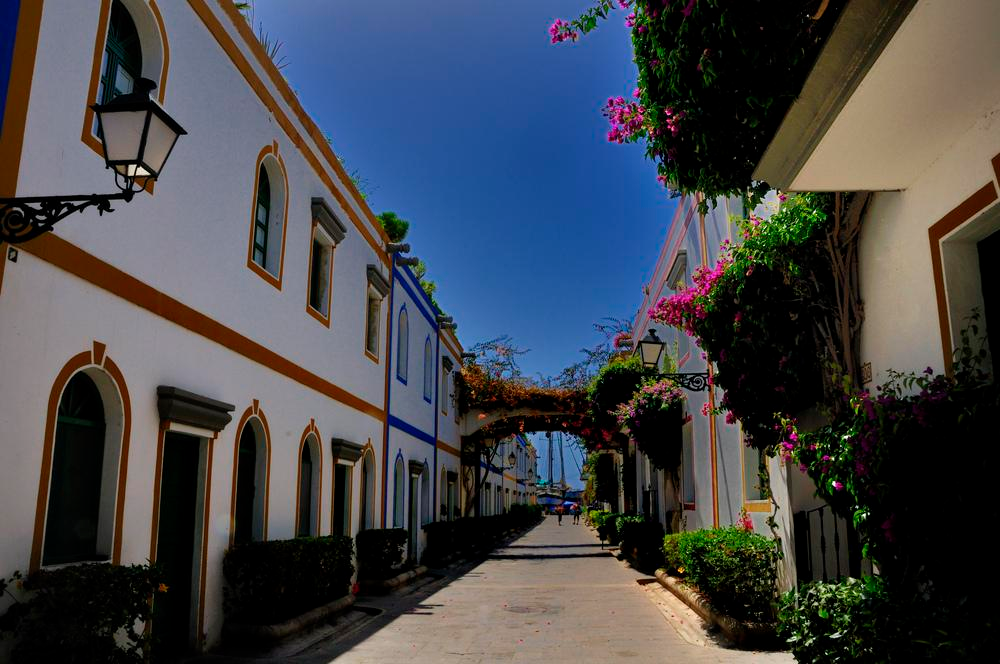 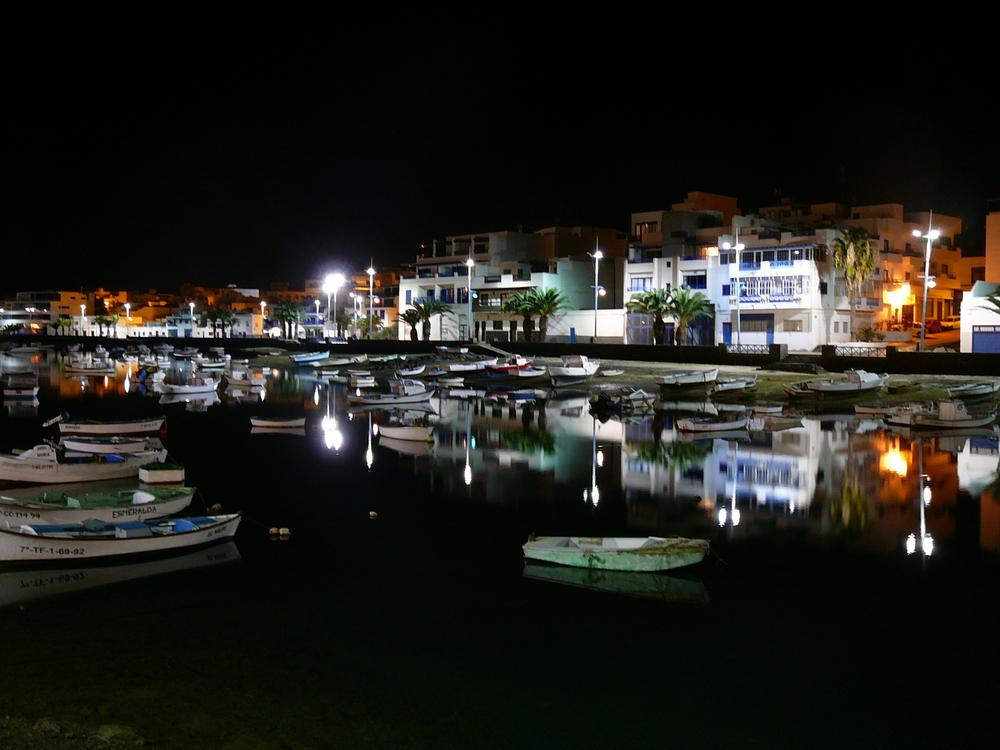 Arrecife
Moon over the Atlantic  in Anaterve
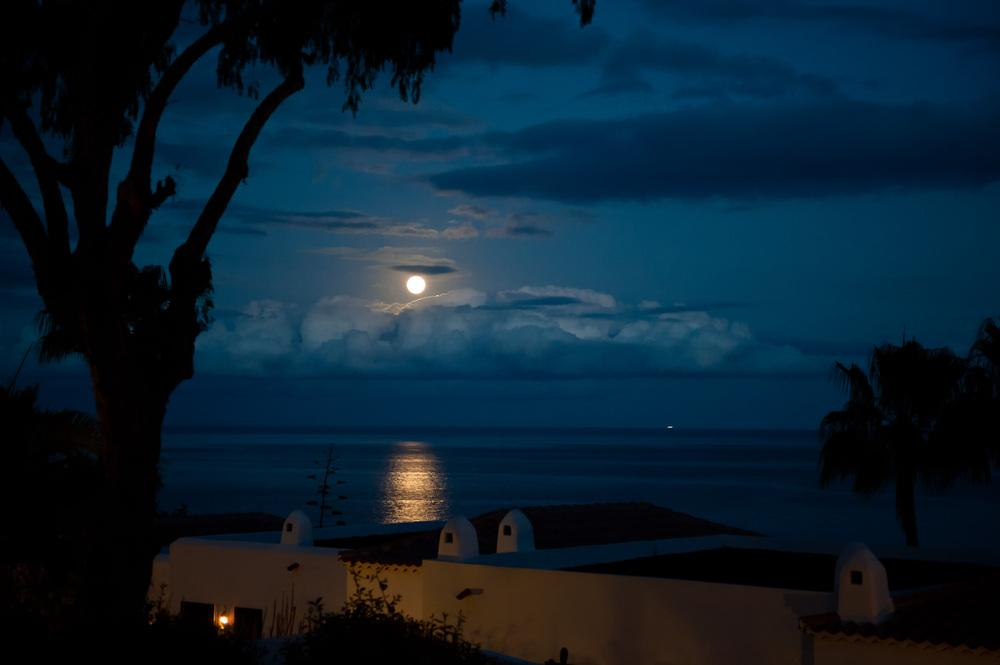 Old city  in Las Palmas
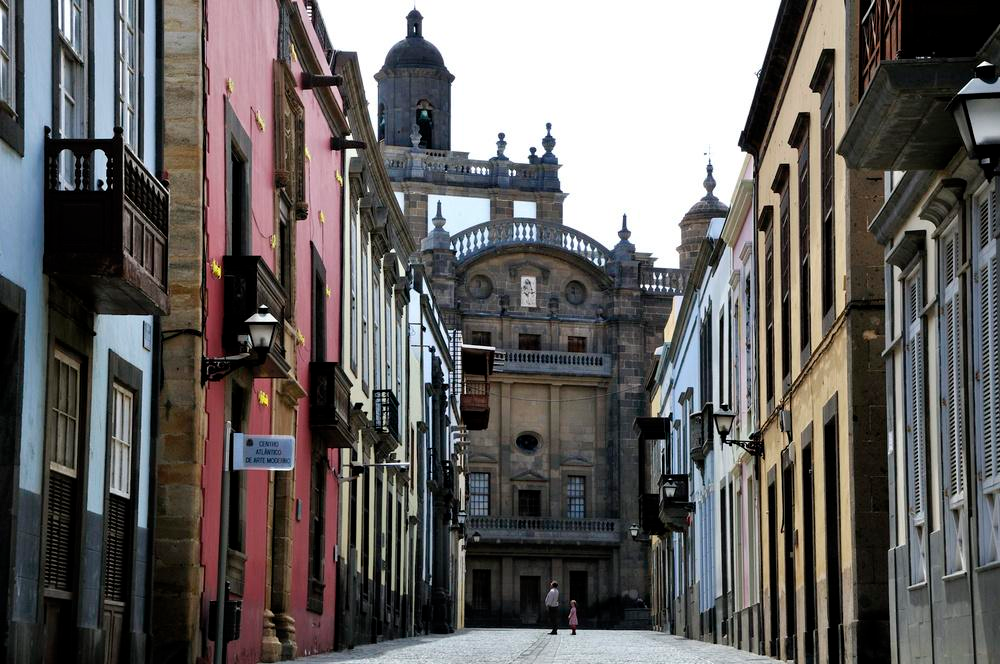 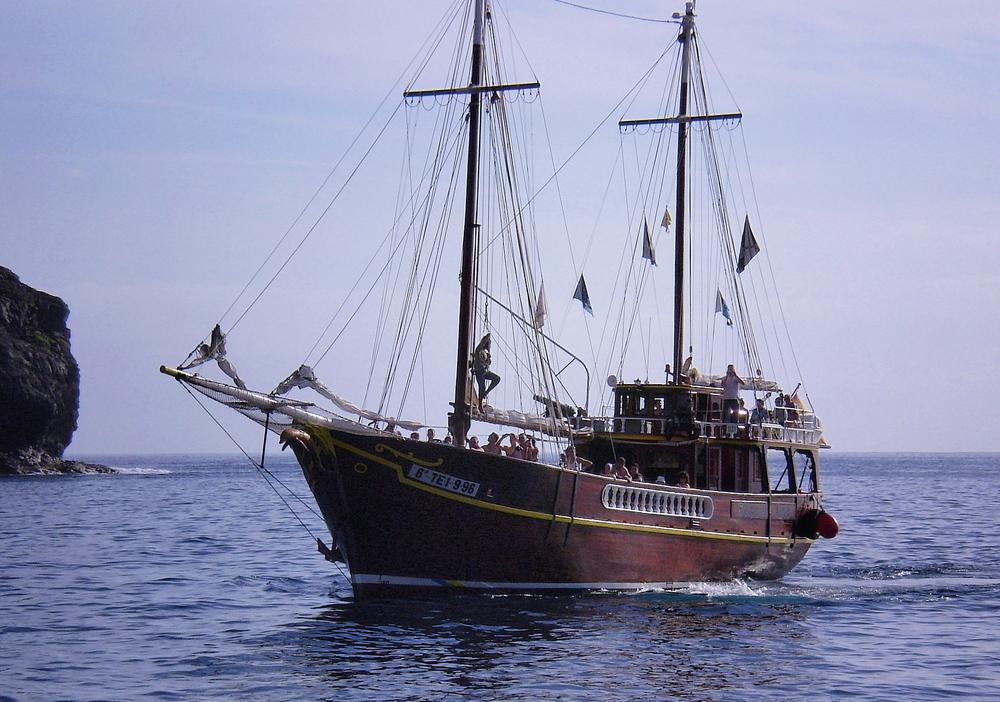 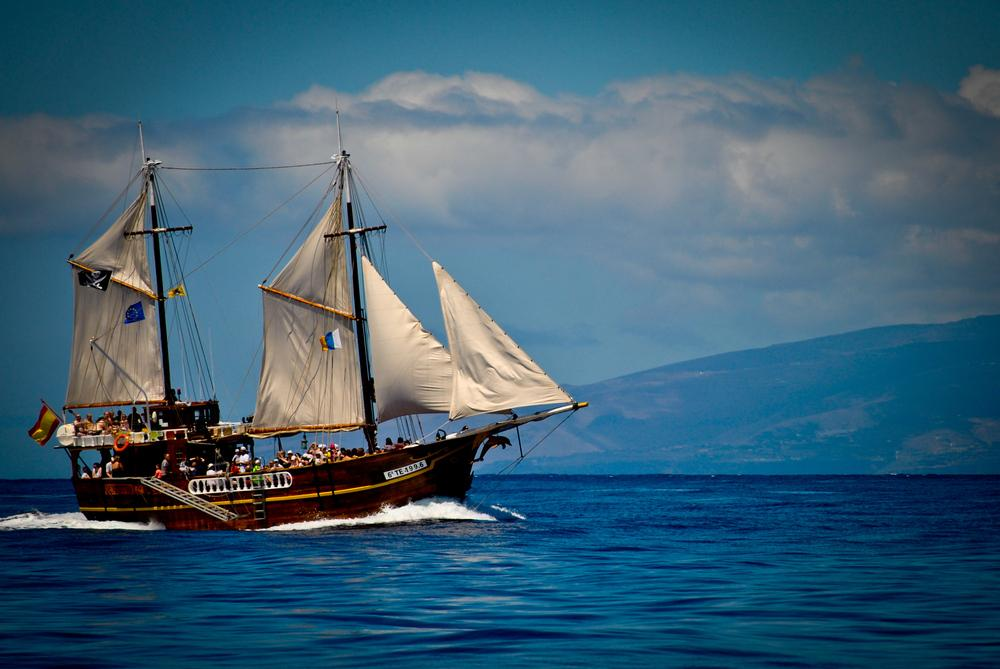 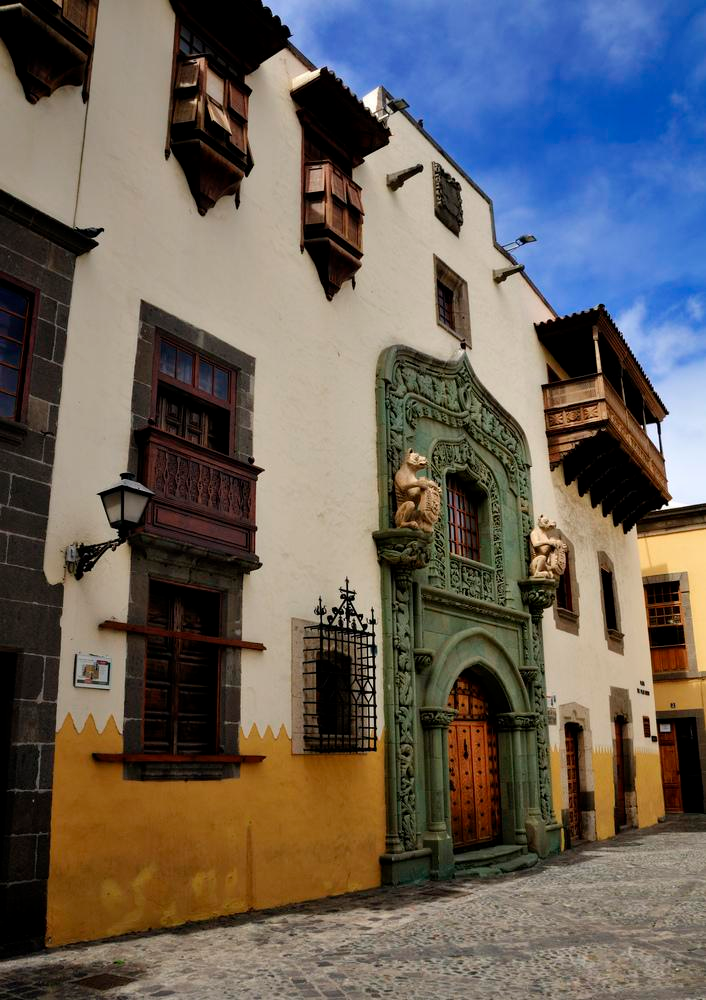 Gran Canaria Casa de Colon
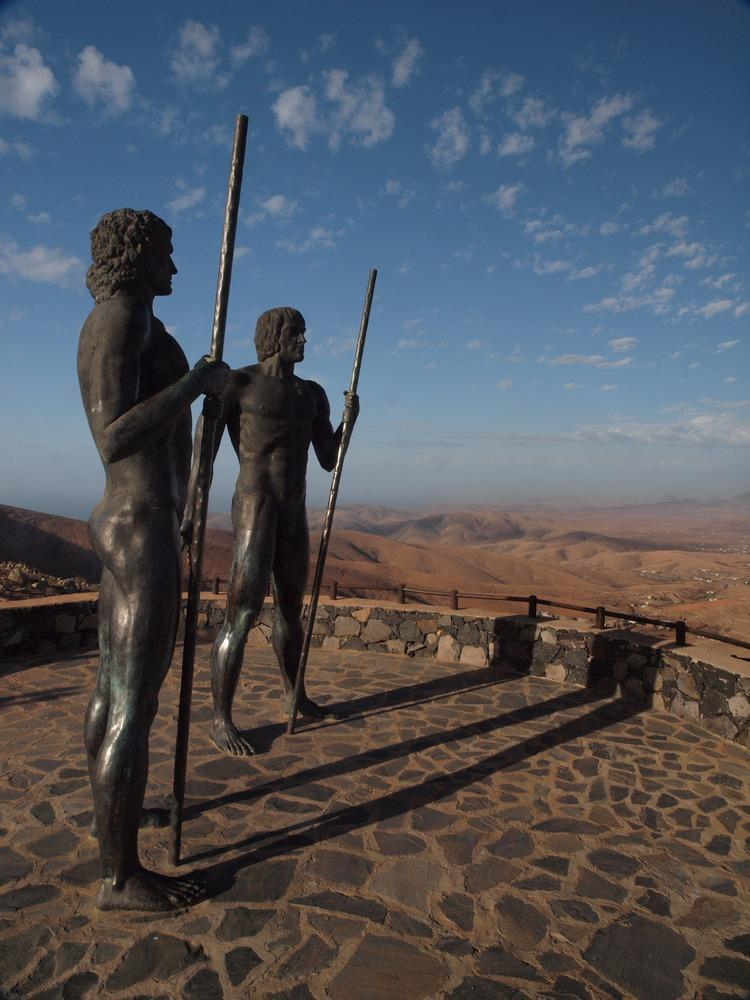 Fuerteventura
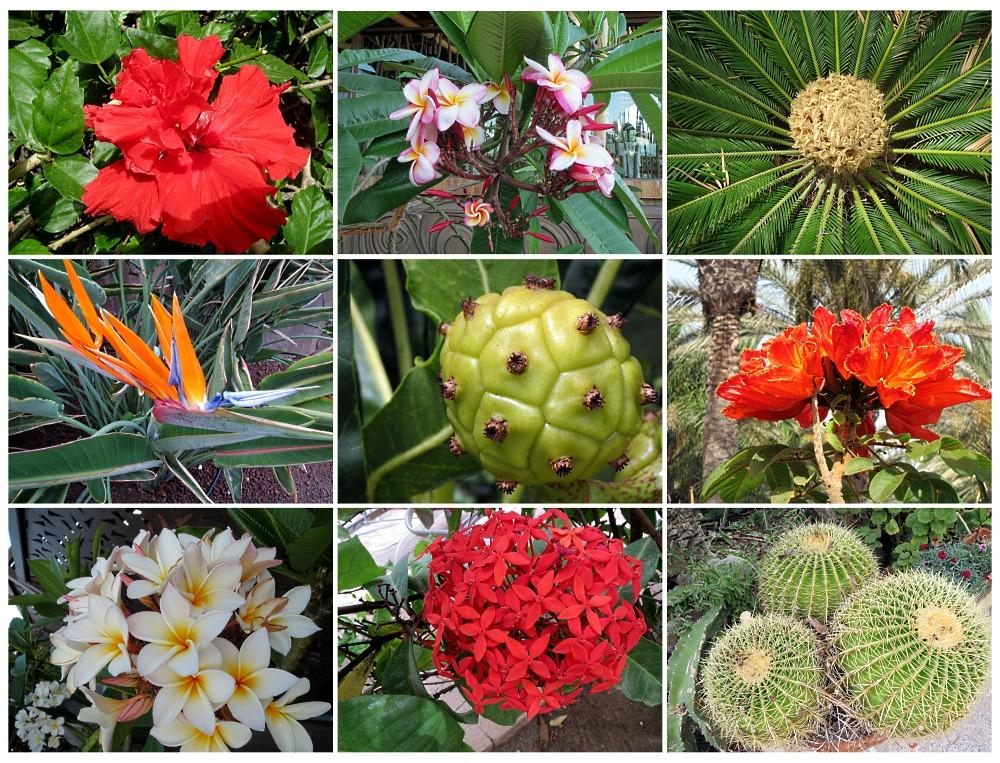 Nature of Canary Islands
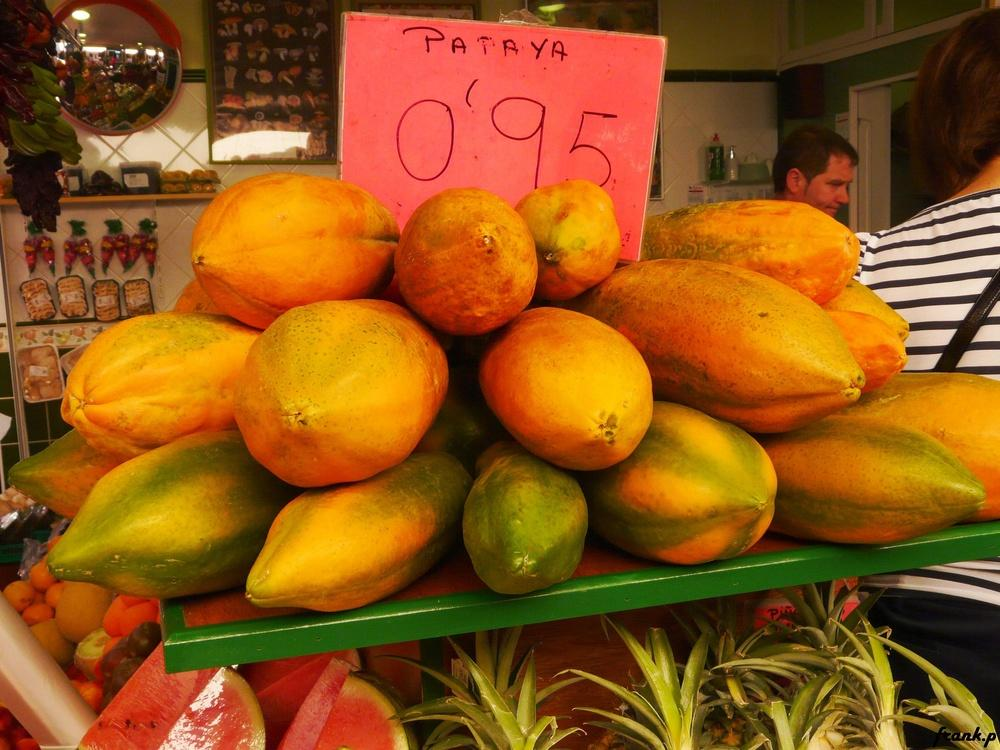 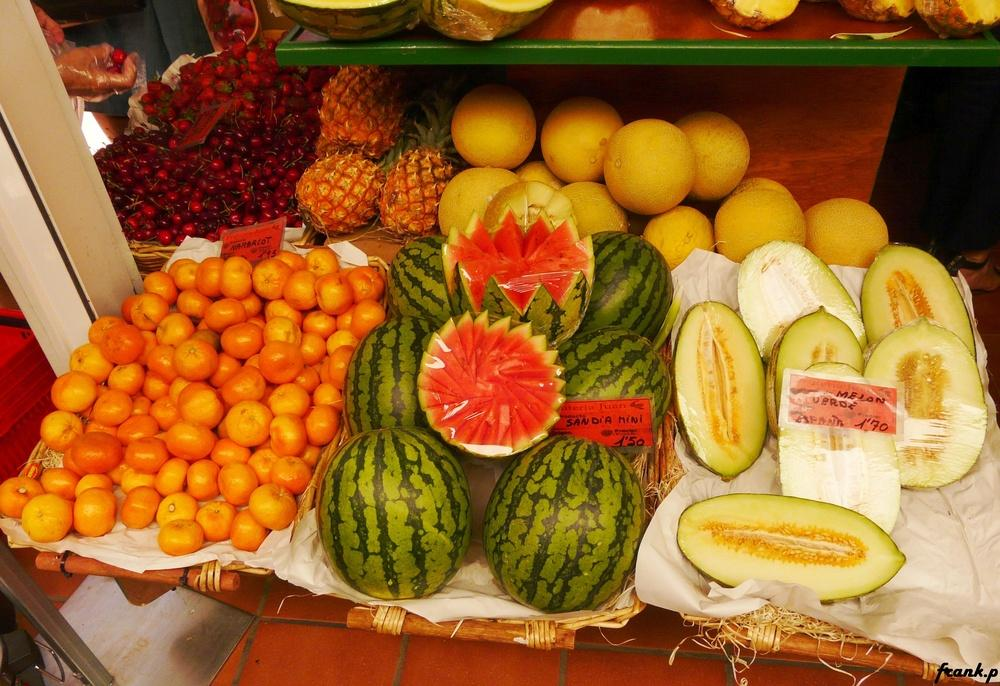 Loro Park-Tenerife
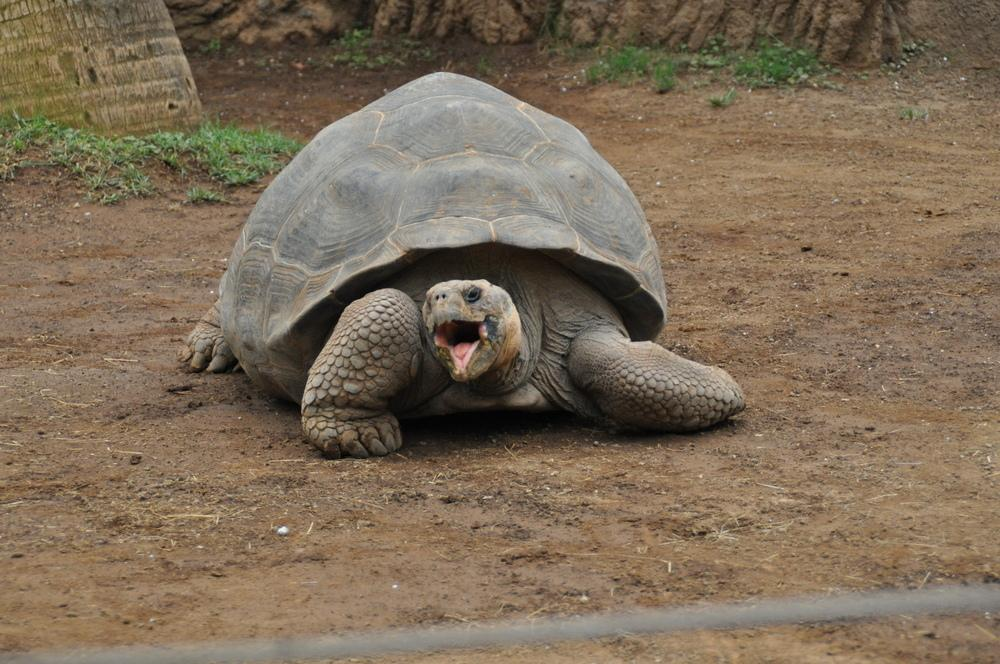 Botanic Garden
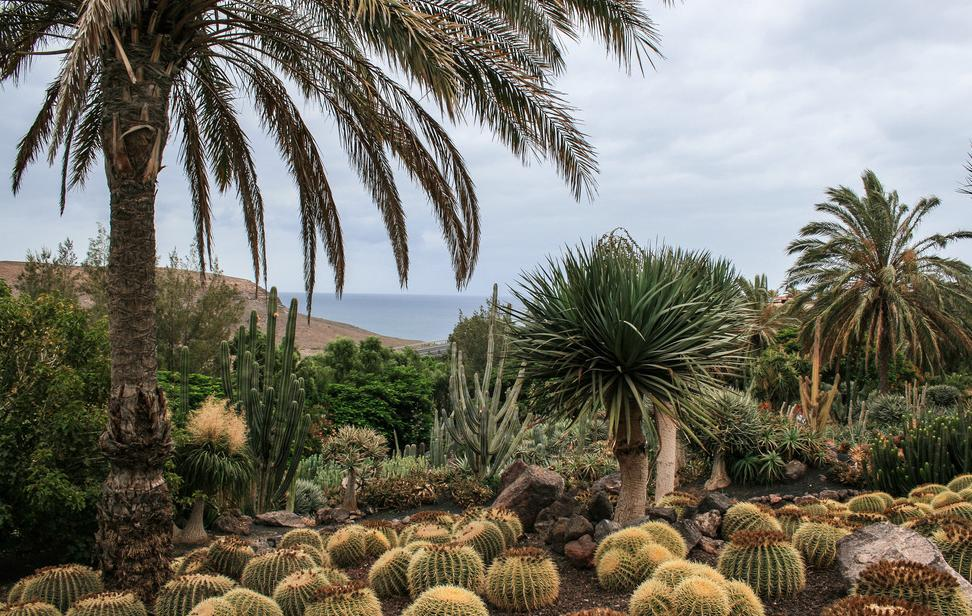 Jameos del Agua in Lanzarote
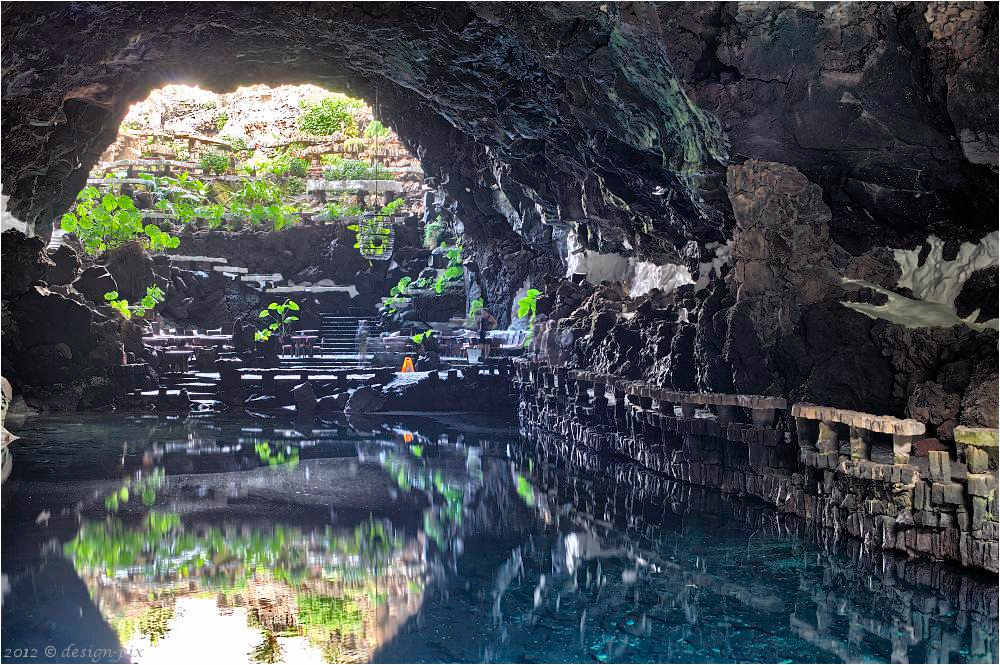 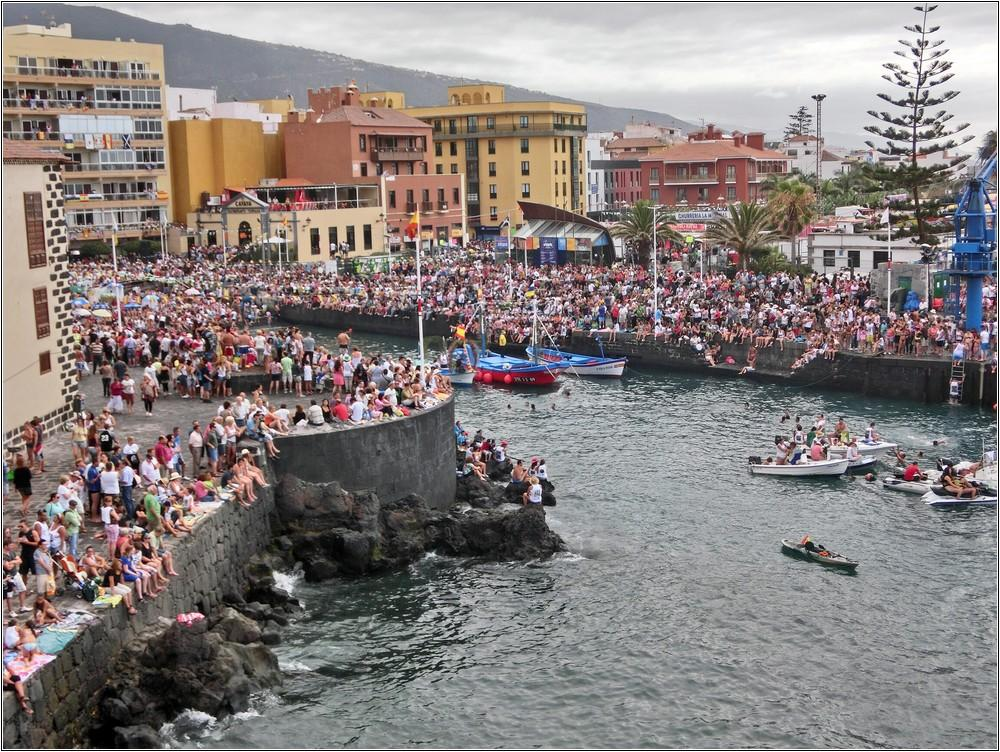 Festival of Julio - Tenerife
Lanzarote
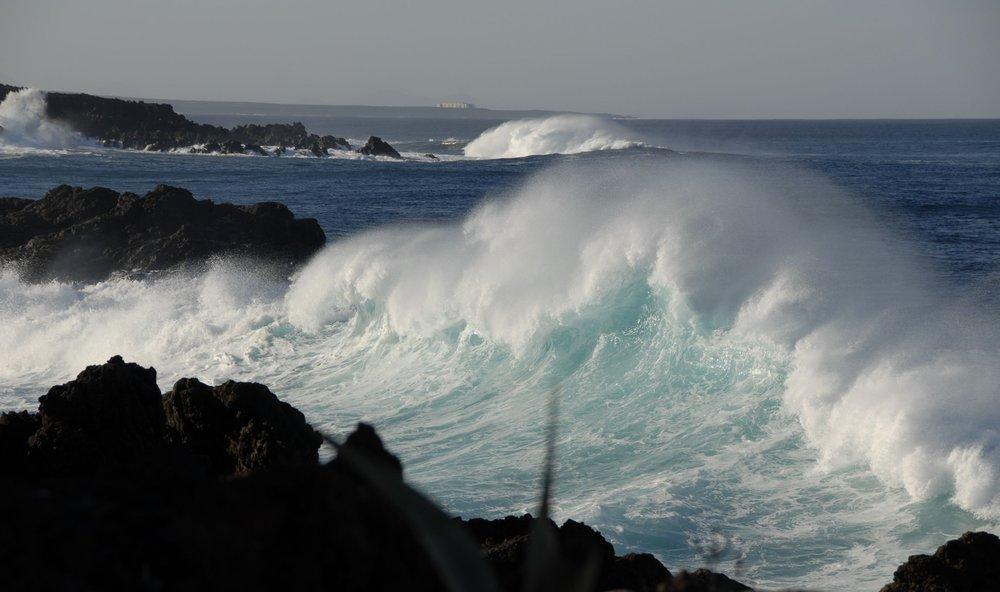 Beach in El Hierro-Canary Islands
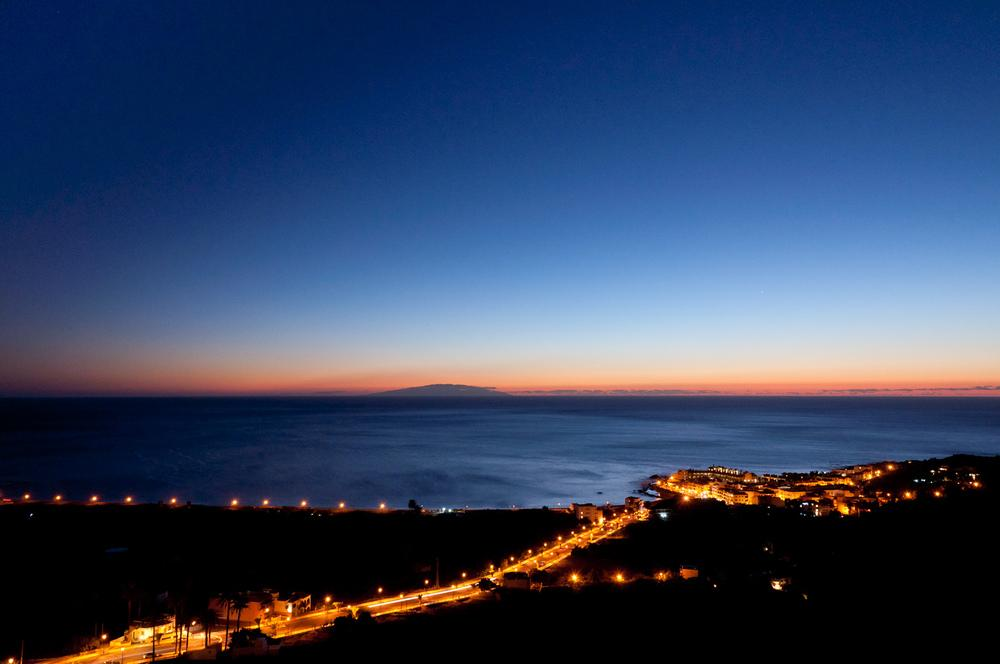 El Pinar de Tamadaba-Canary Islands
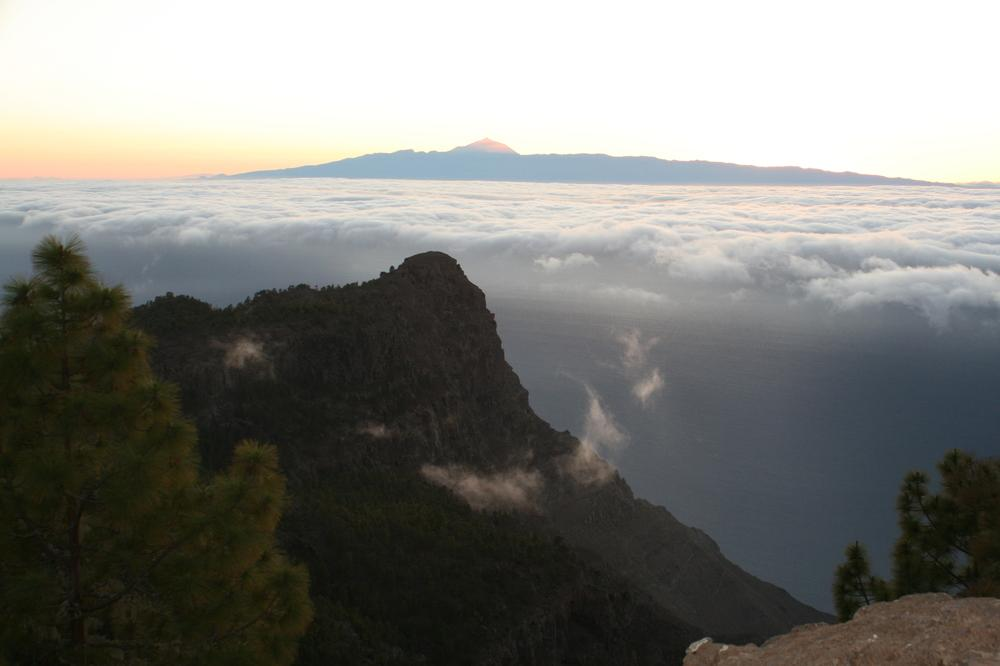 Loro Park
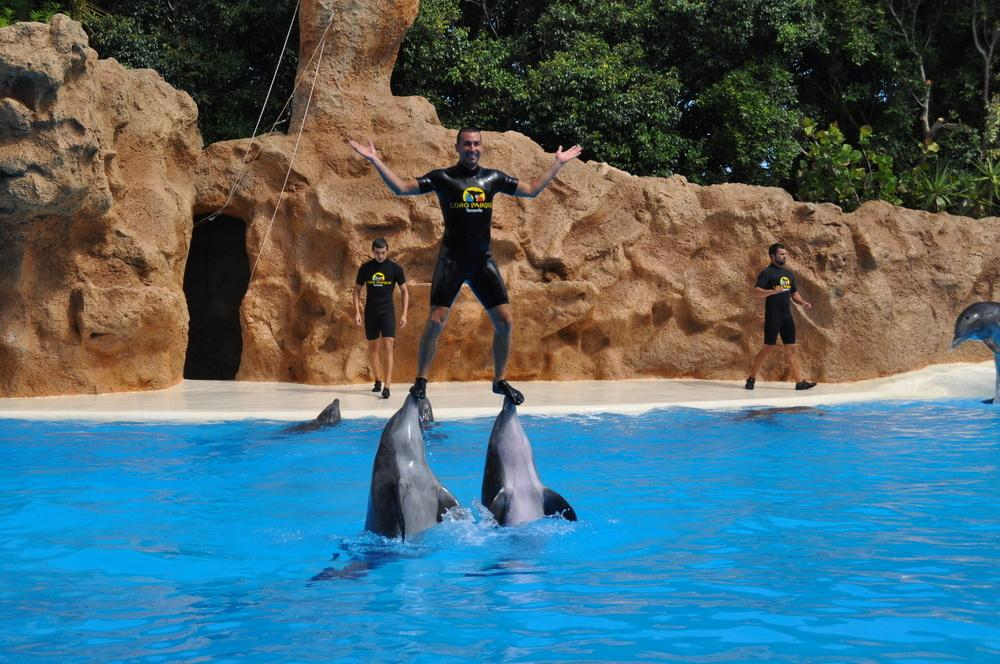 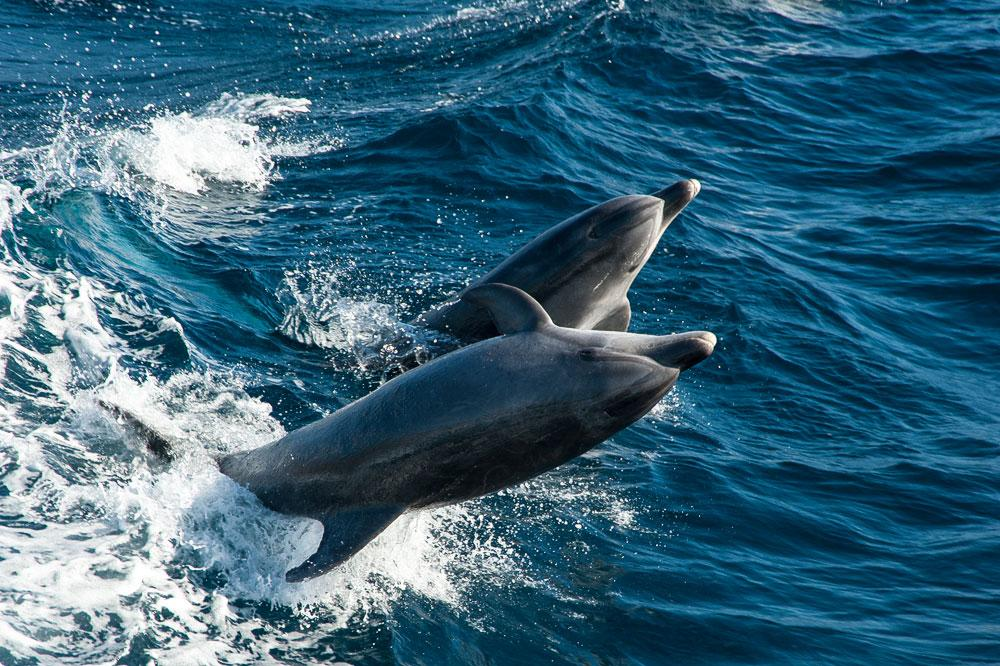 Beach in Teresitas
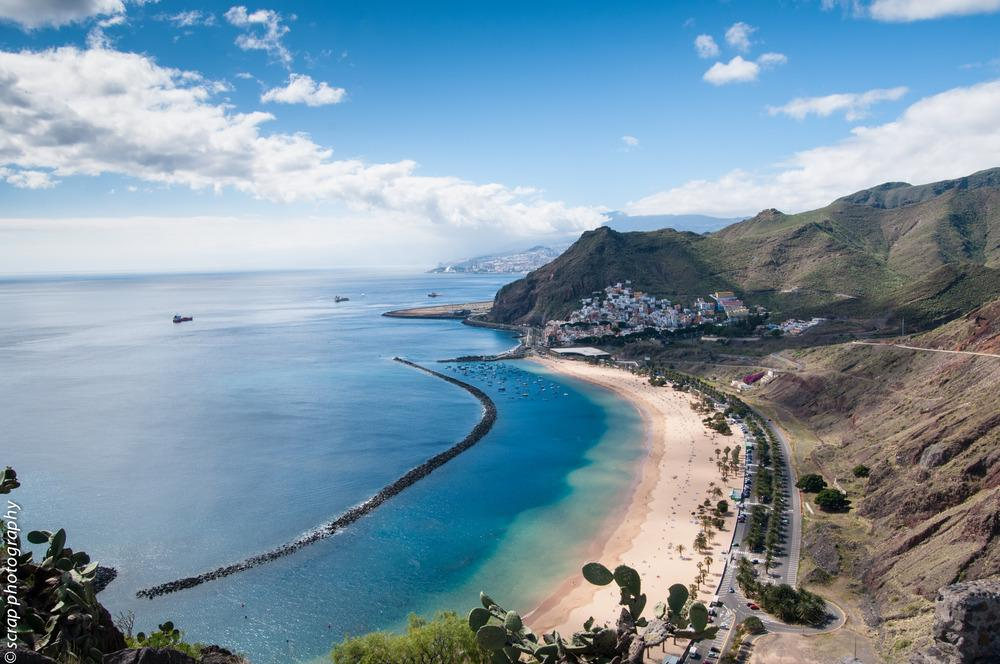 U-Boats for tourists in Puerto Calero in Lanzarote
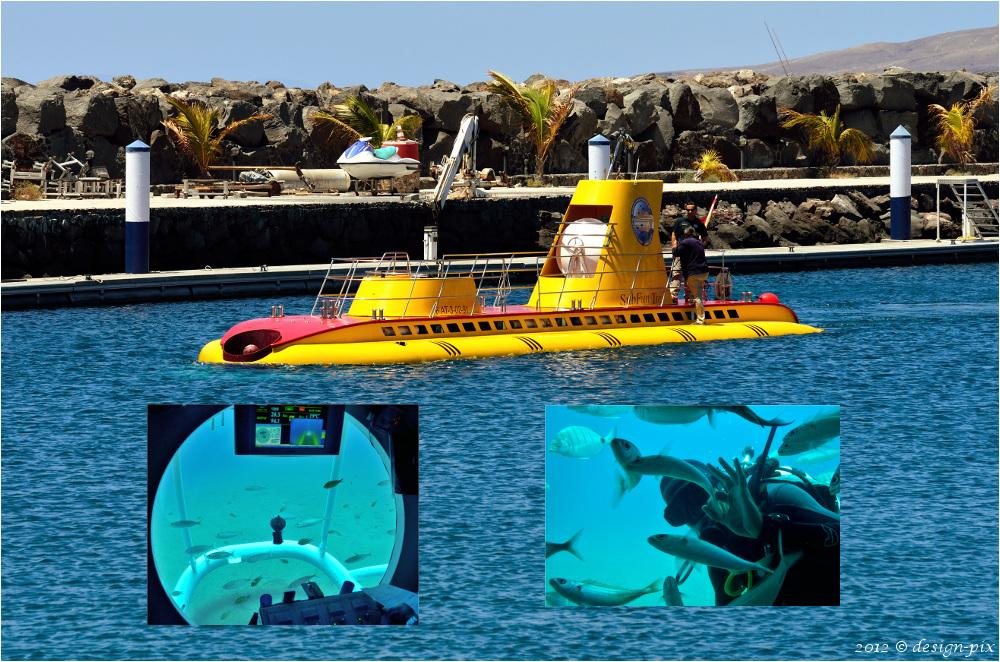 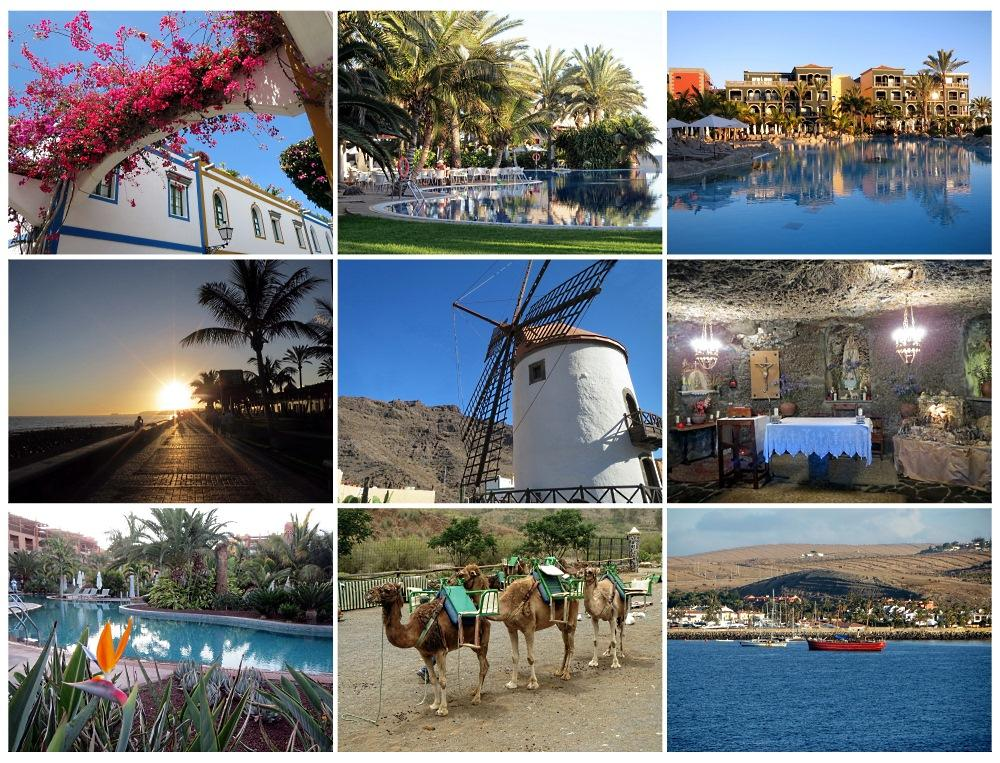 Gran Canary
Gran Canary nights
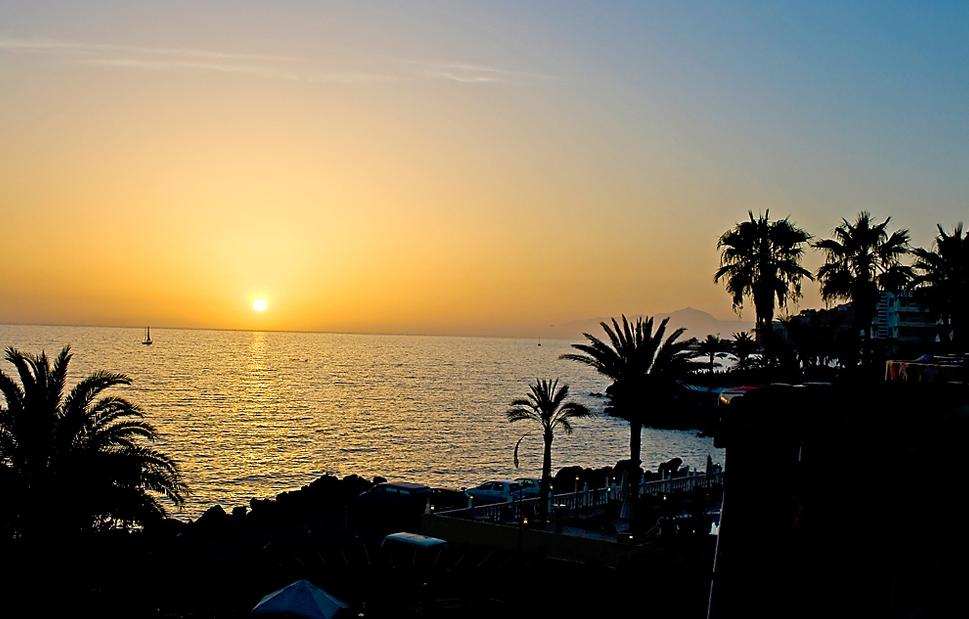 Castillo del Mar
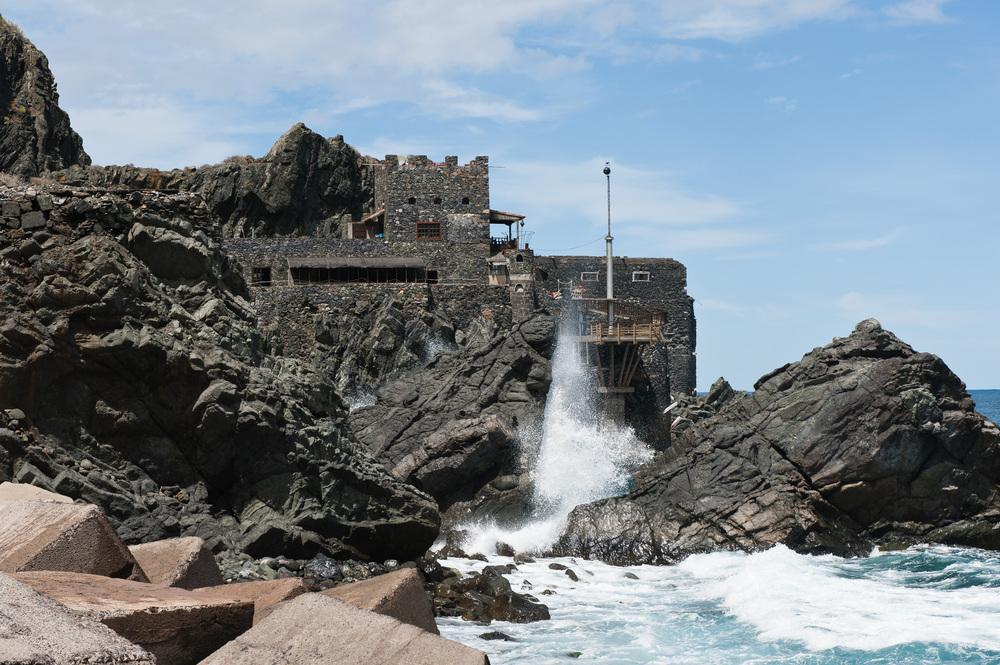 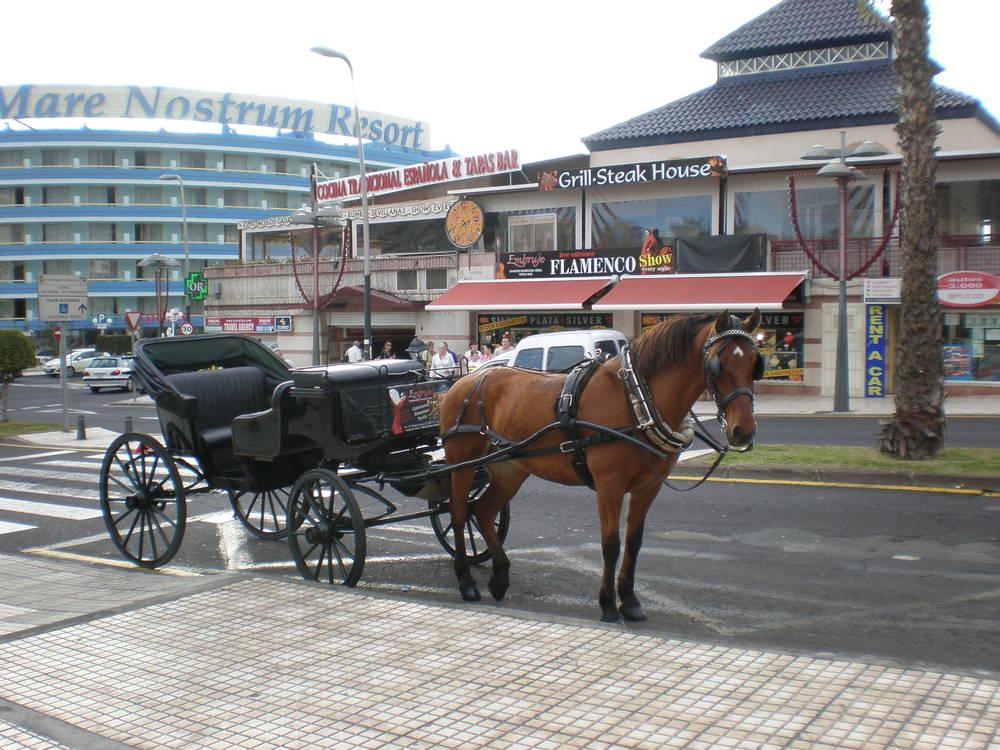 Taxi
Palma Cathedral
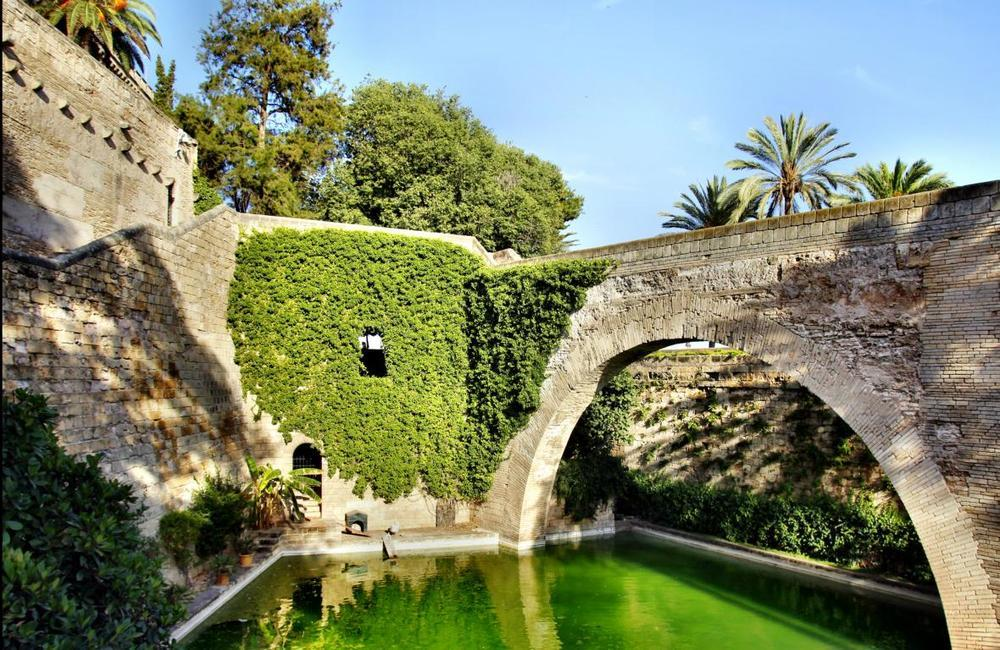 Valle Gran Rey
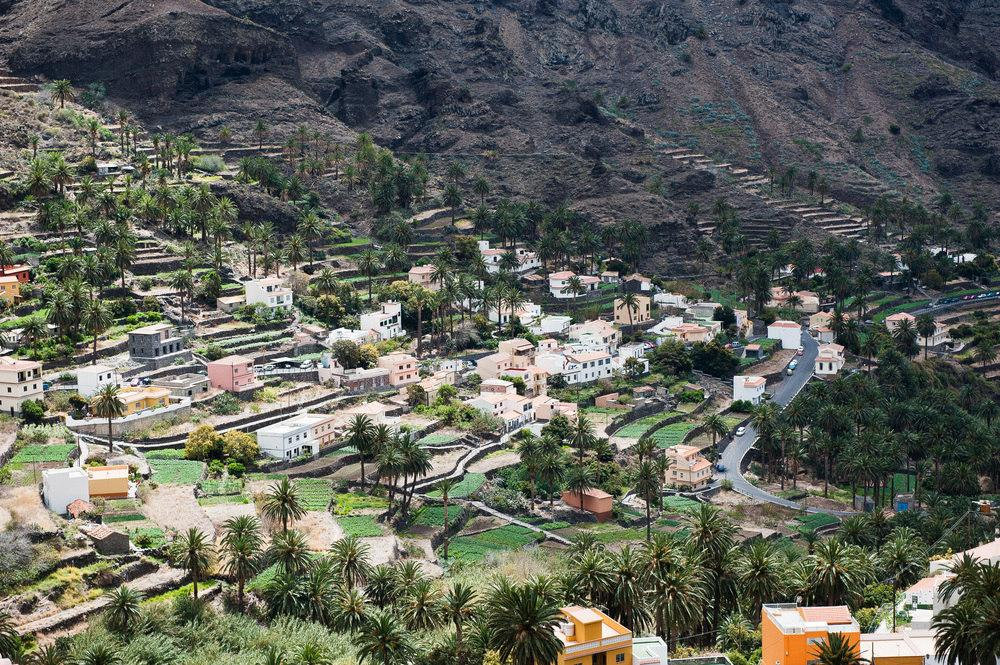 La Salemera
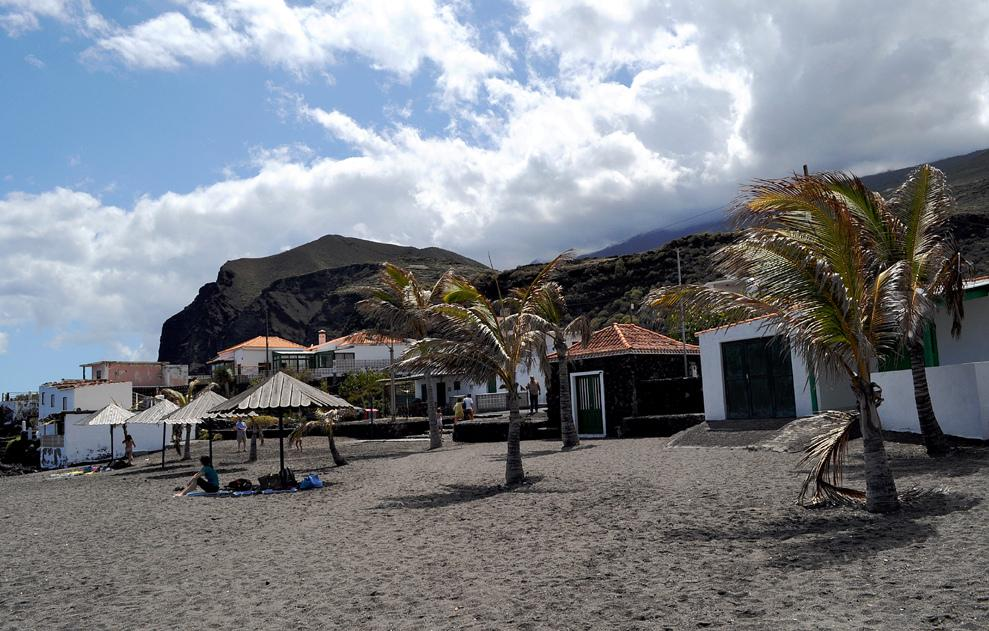